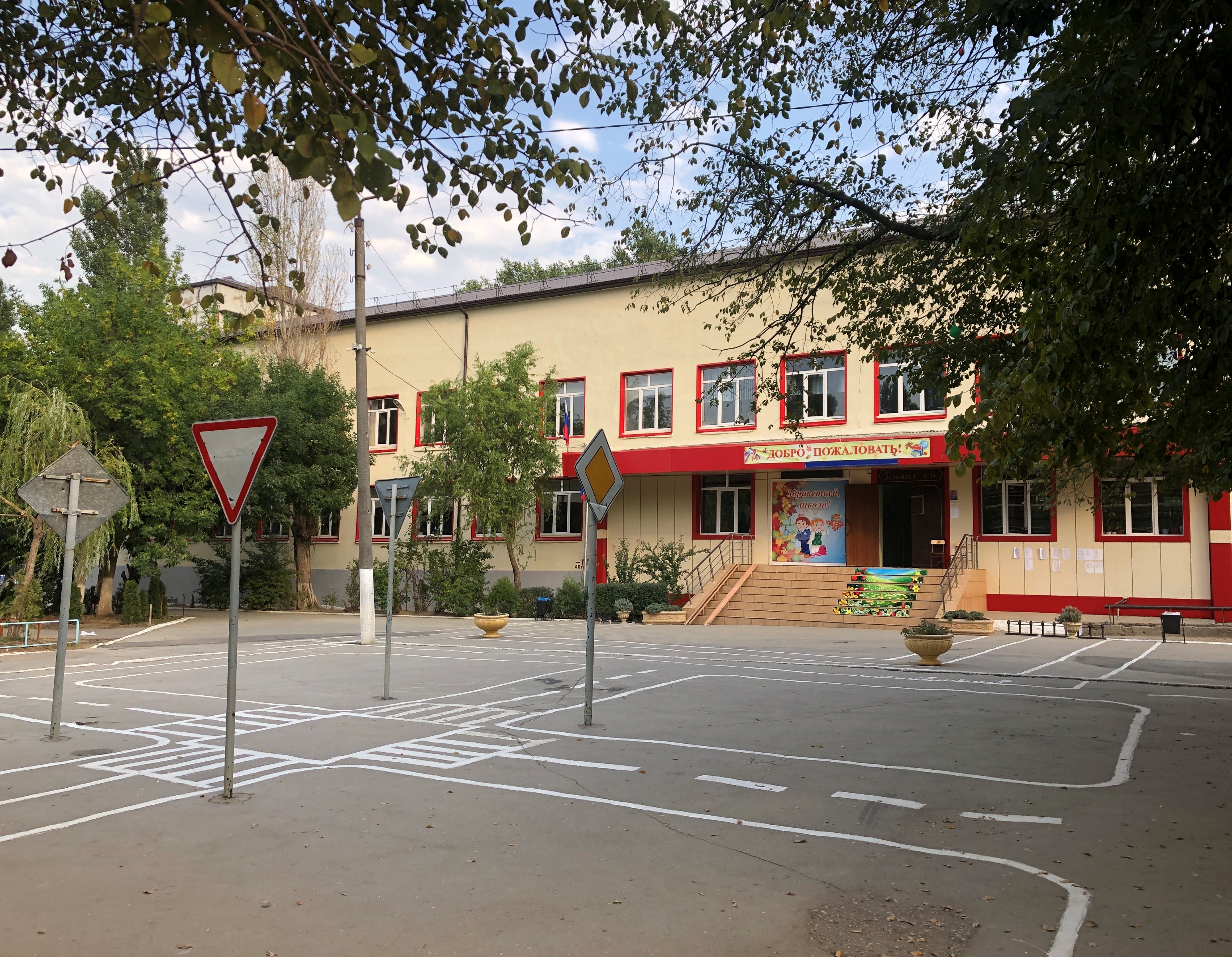 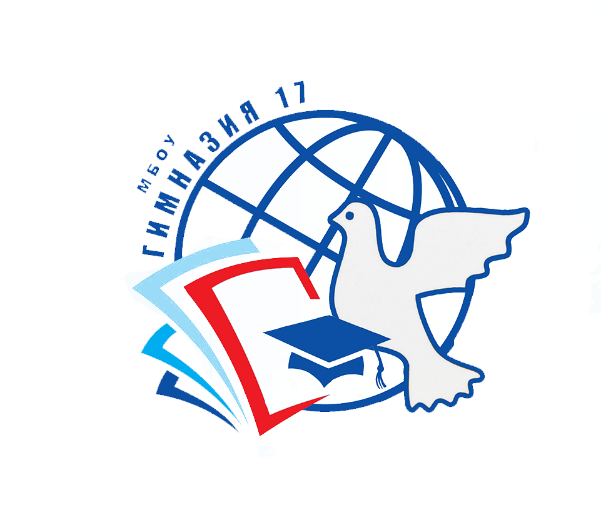 Воспитательная работа вМБОУ «Гимназии №17»2022-2023 уч.год
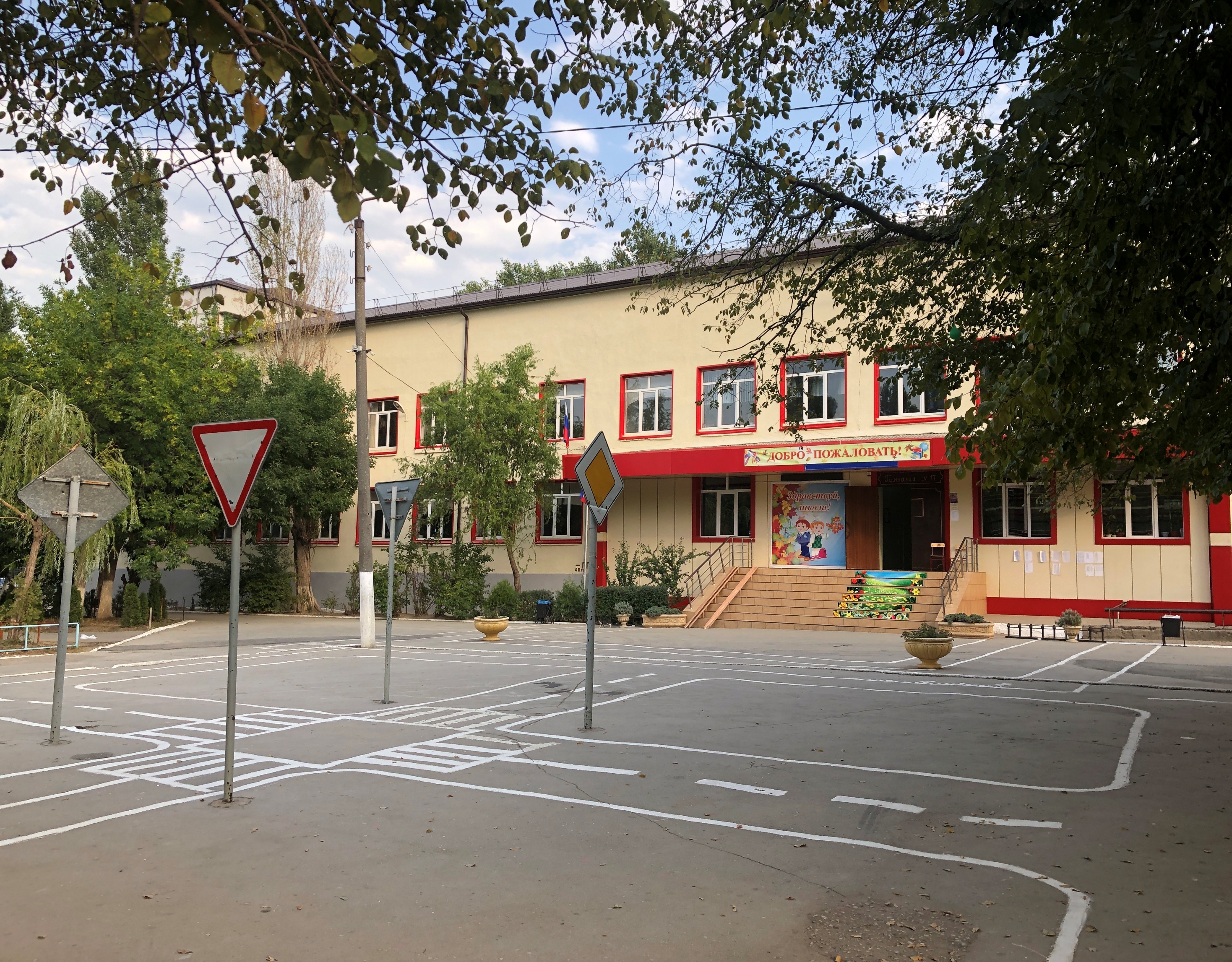 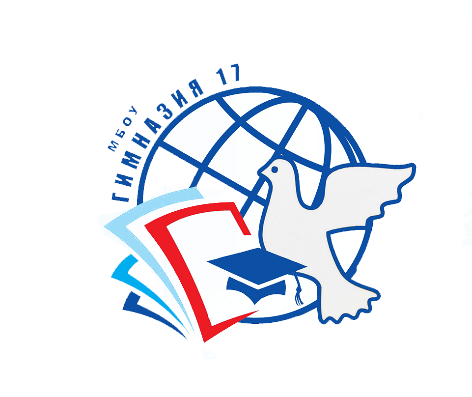 Гражданско-патриотическое воспитание
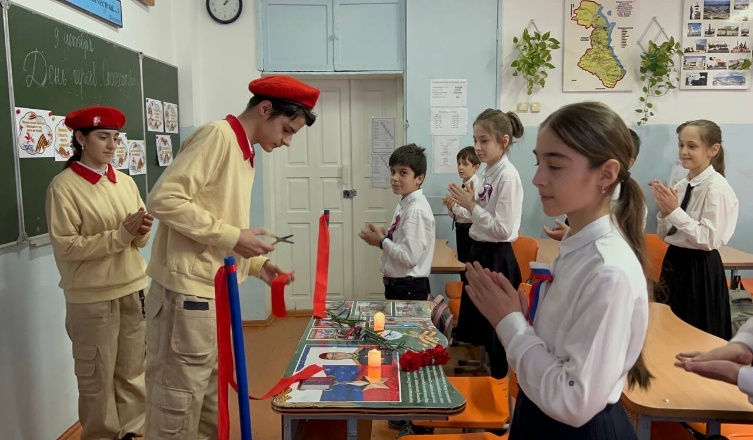 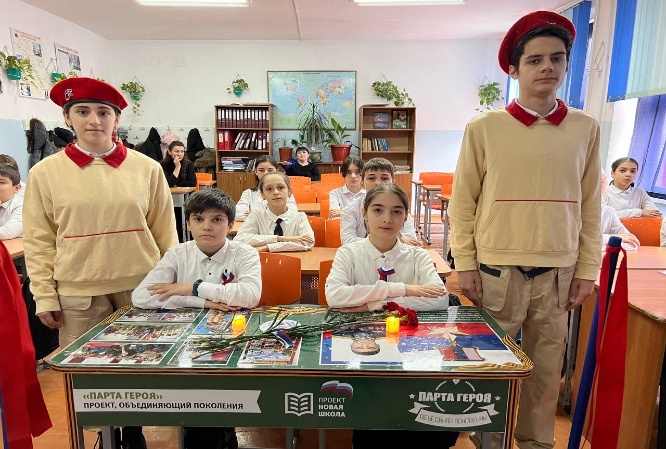 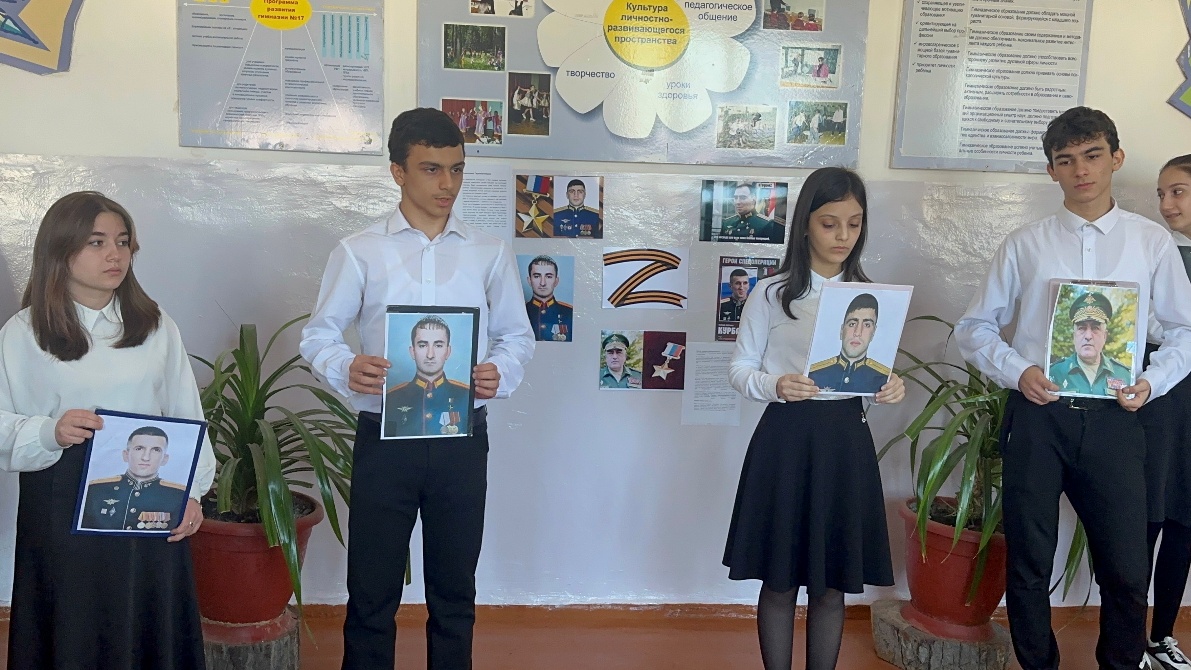 Открытие «Парты Героя»
Линейка посвященная участникам СВО
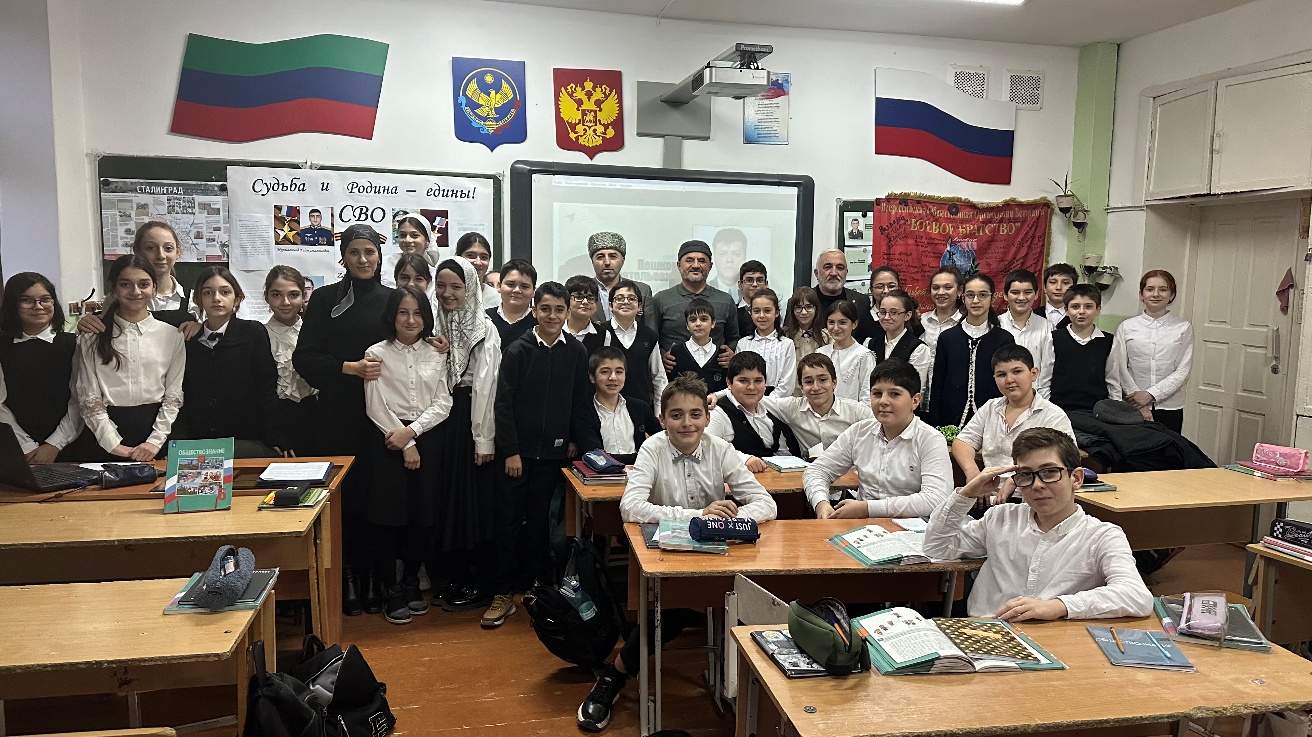 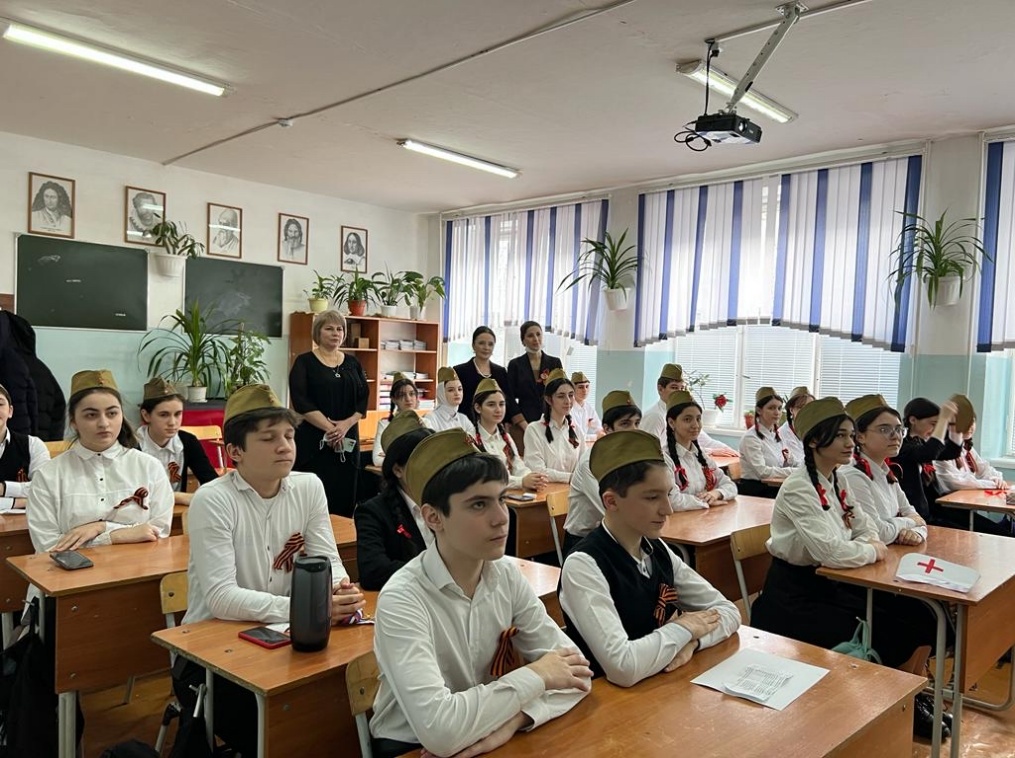 Встреча с ветеранами Афганской войны
Открытый урок «Никто - не забыт, ничто - не забыто»
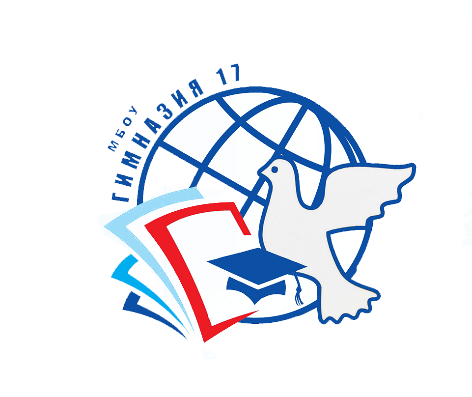 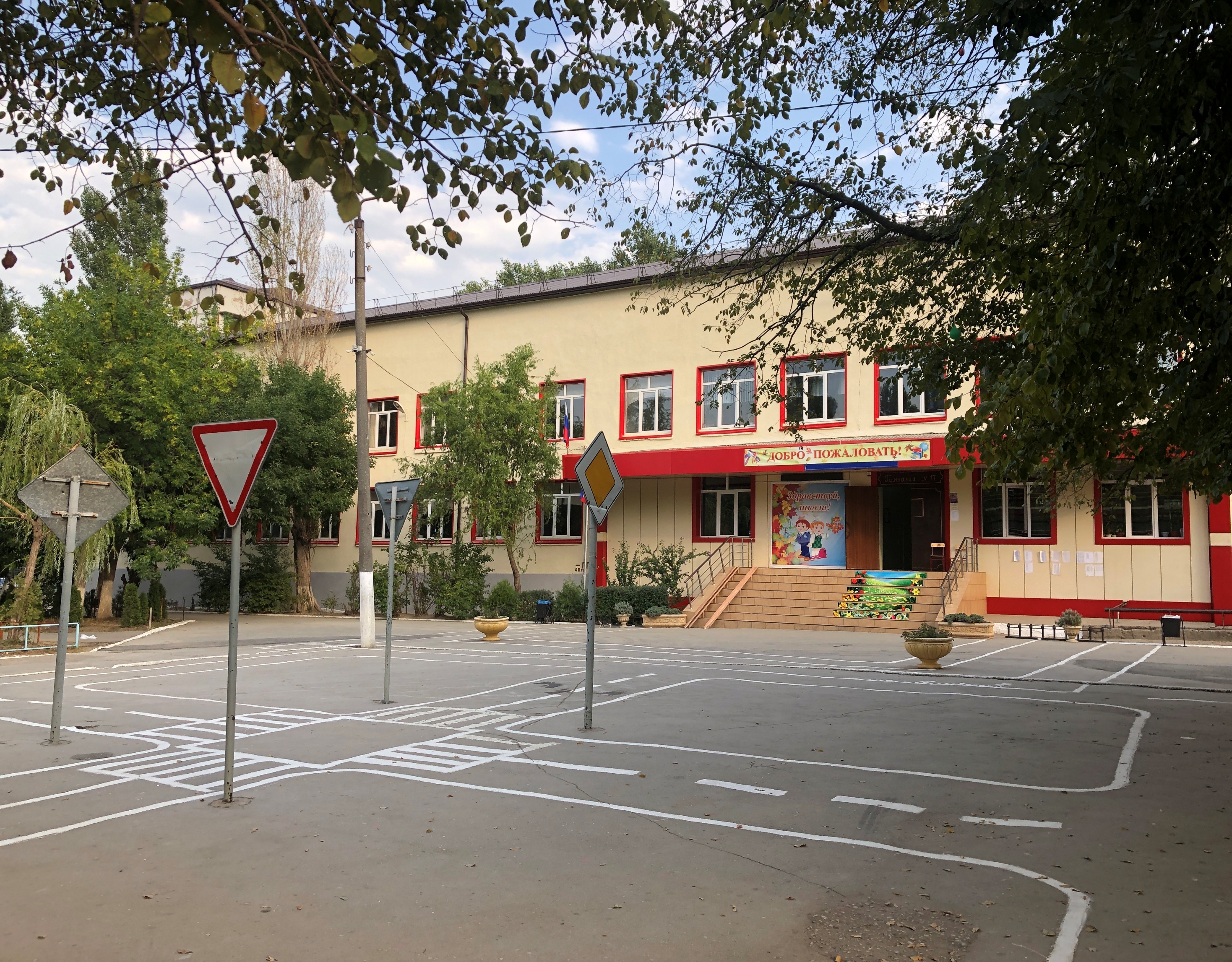 Социальное и медиокультурное воспитание
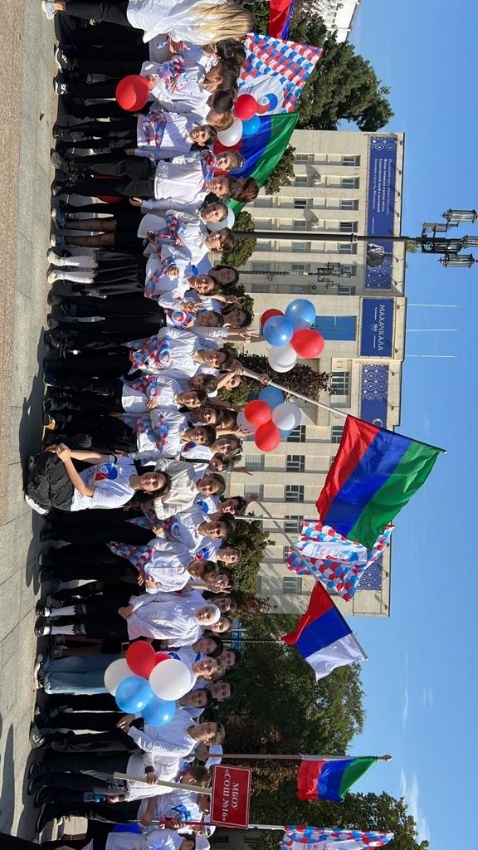 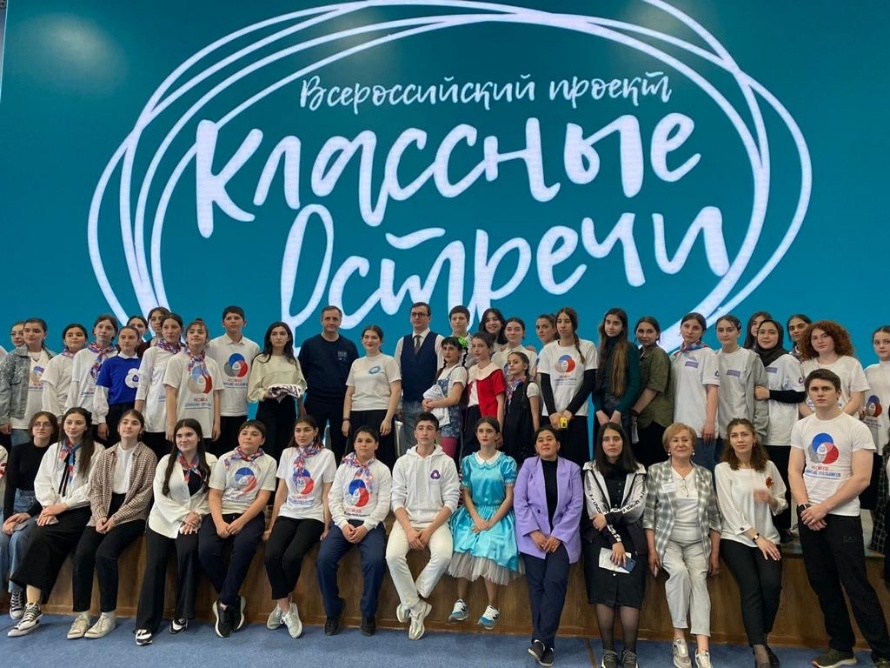 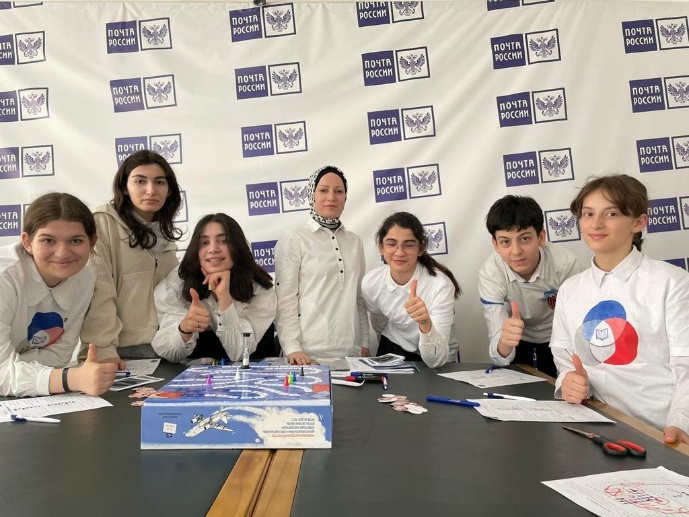 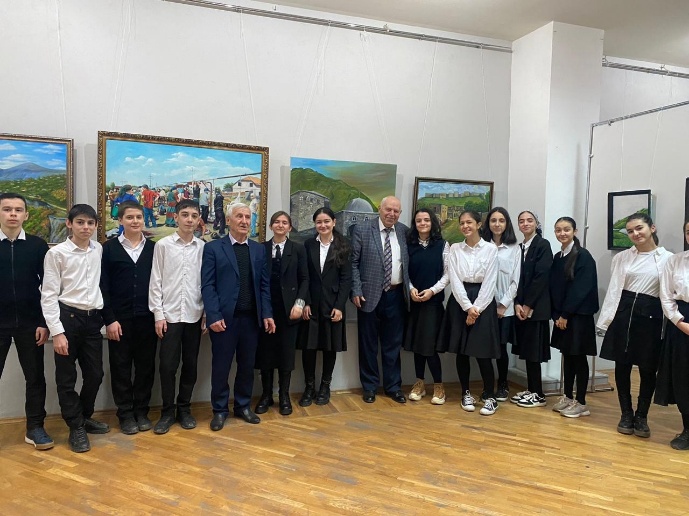 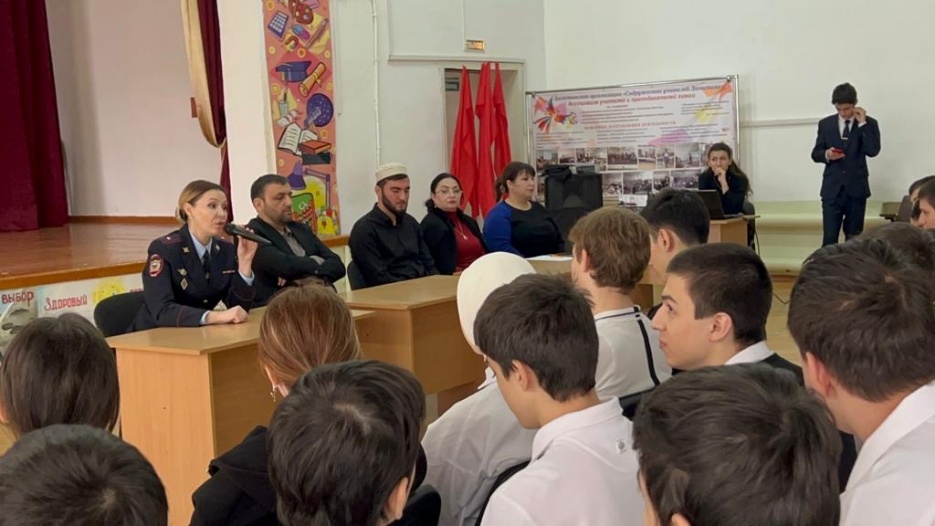 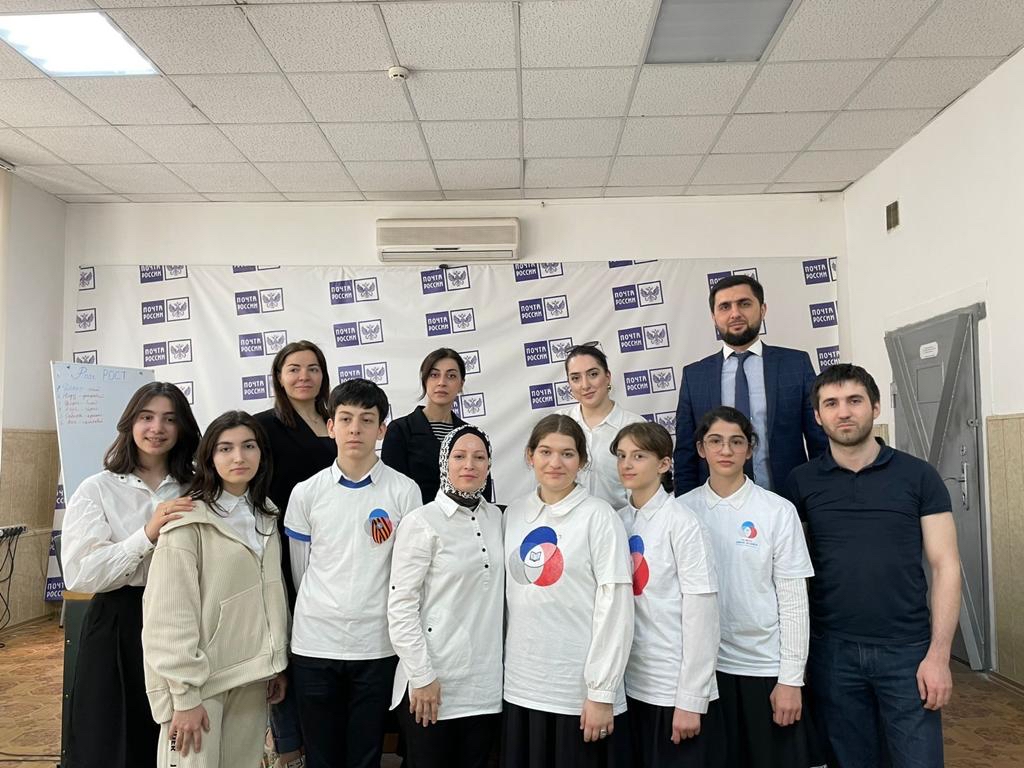 Республиканская выставка изобразительного искусства «Родники Дагестана», проект «Самородки»
Встречи с интересными людьми
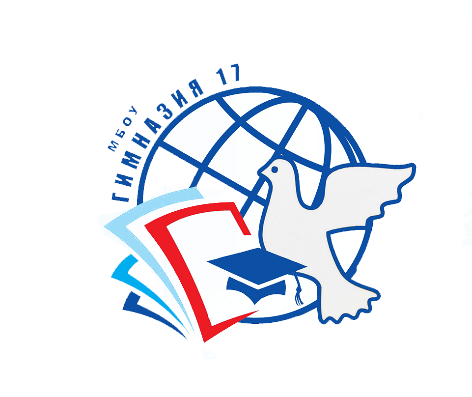 Правовое воспитание и культура безопасности
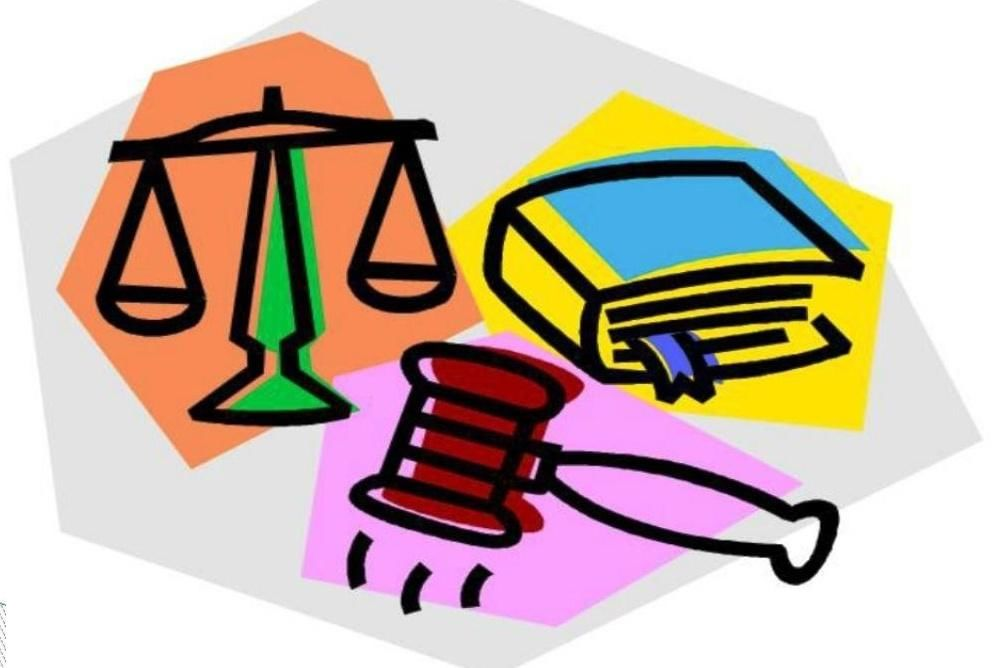 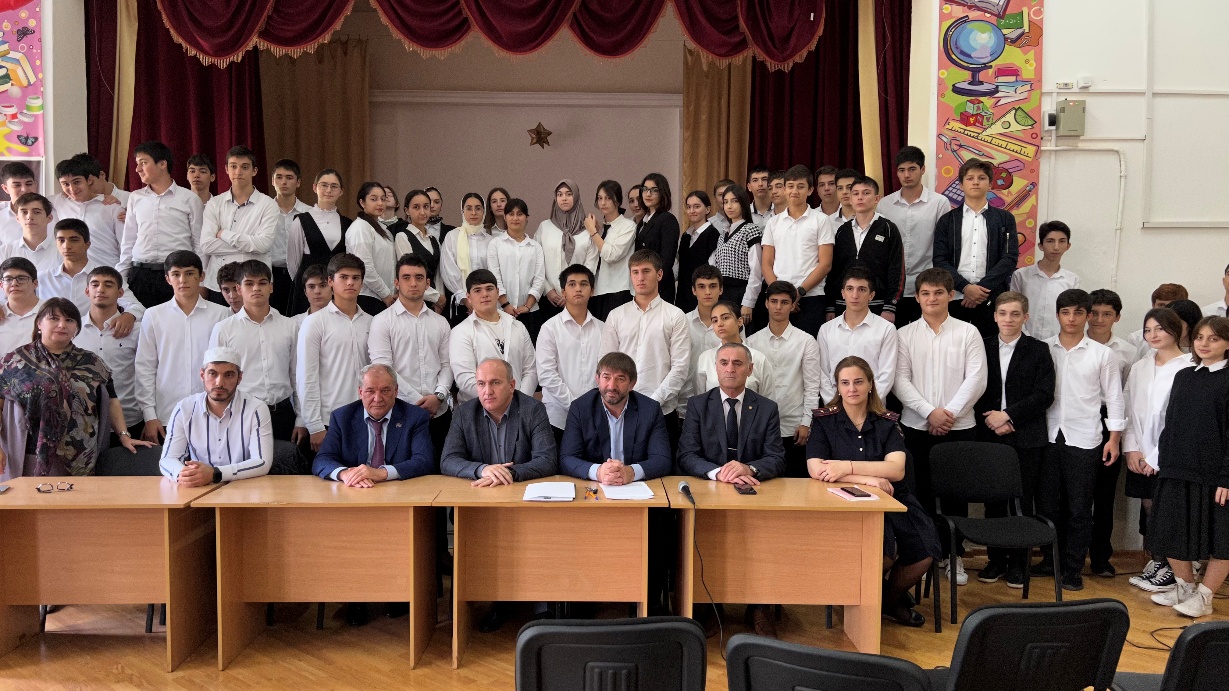 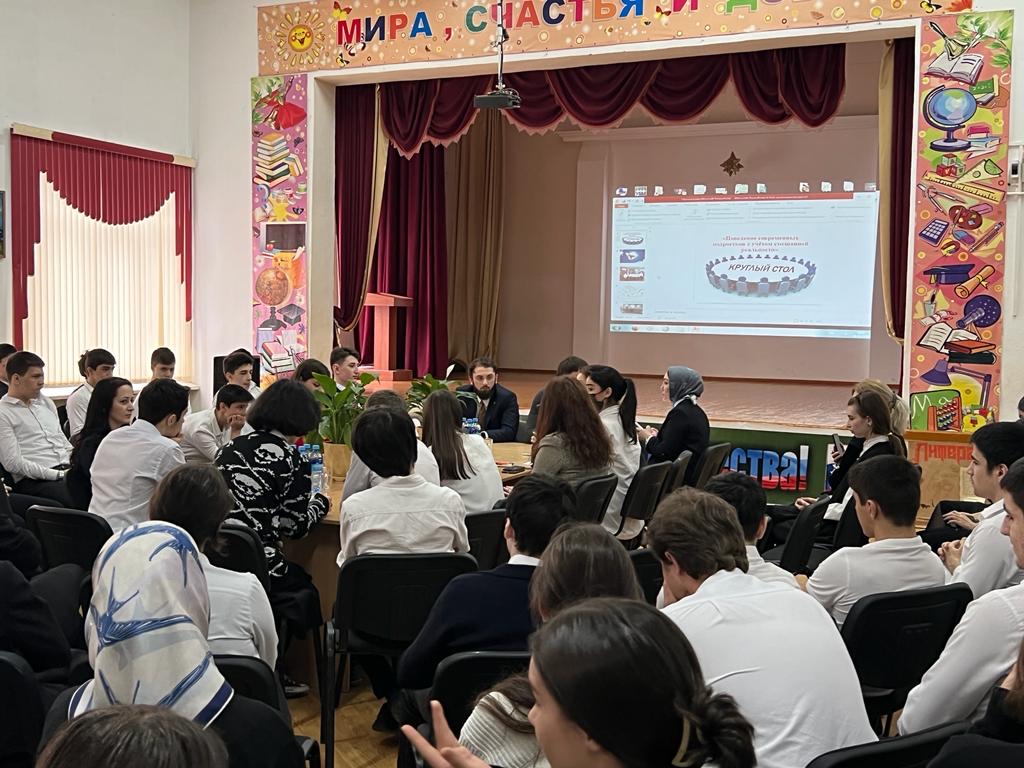 Встреча с межведомственными органами «Профилактика экстремизму и терроризму»
Круглый стол «Правовое воспитание»
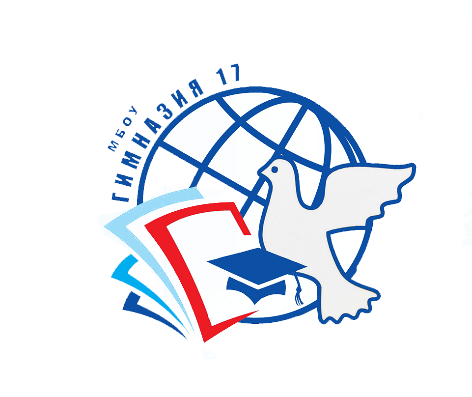 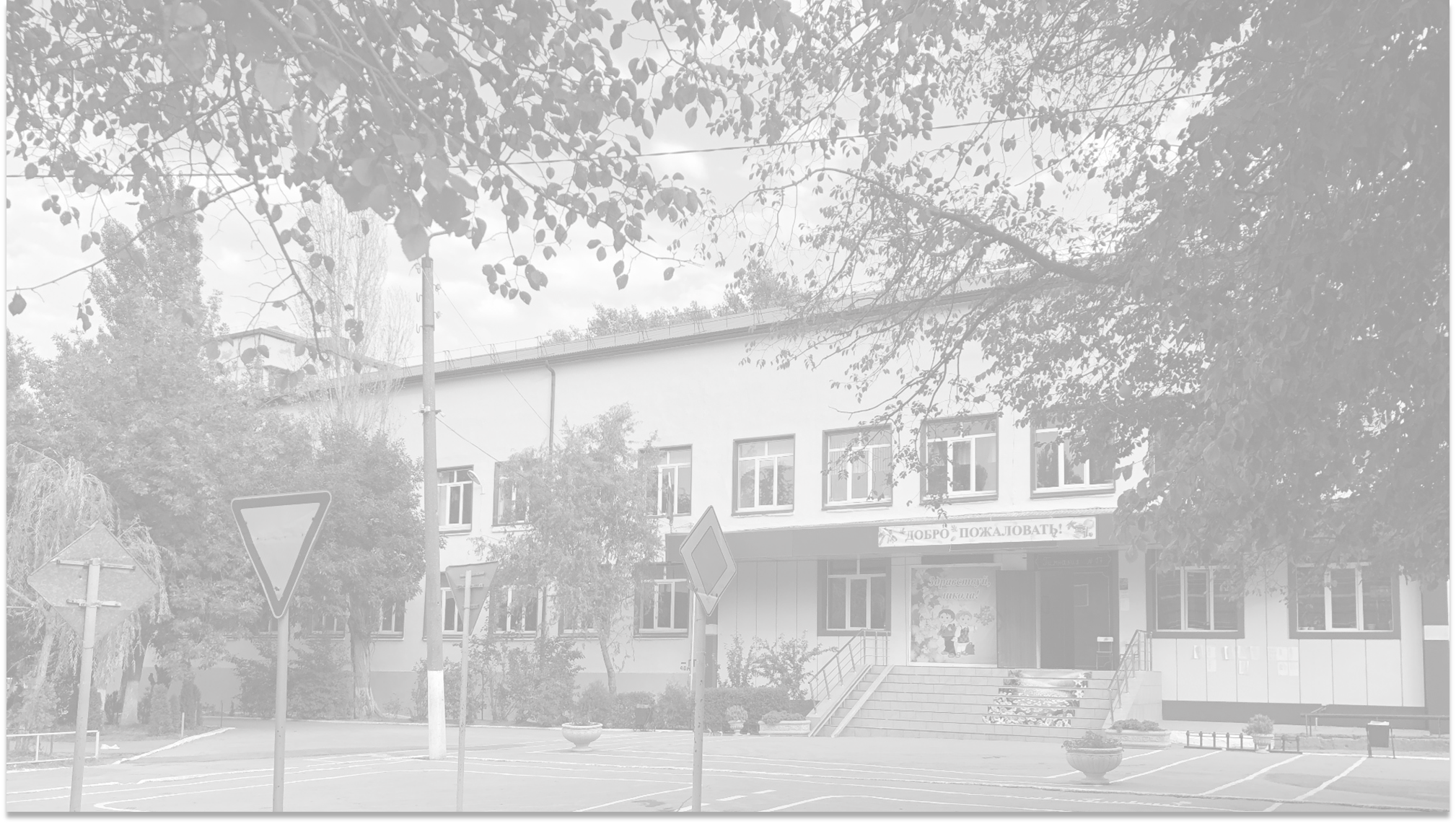 Воспитание положительного отношения к труду и творчеству
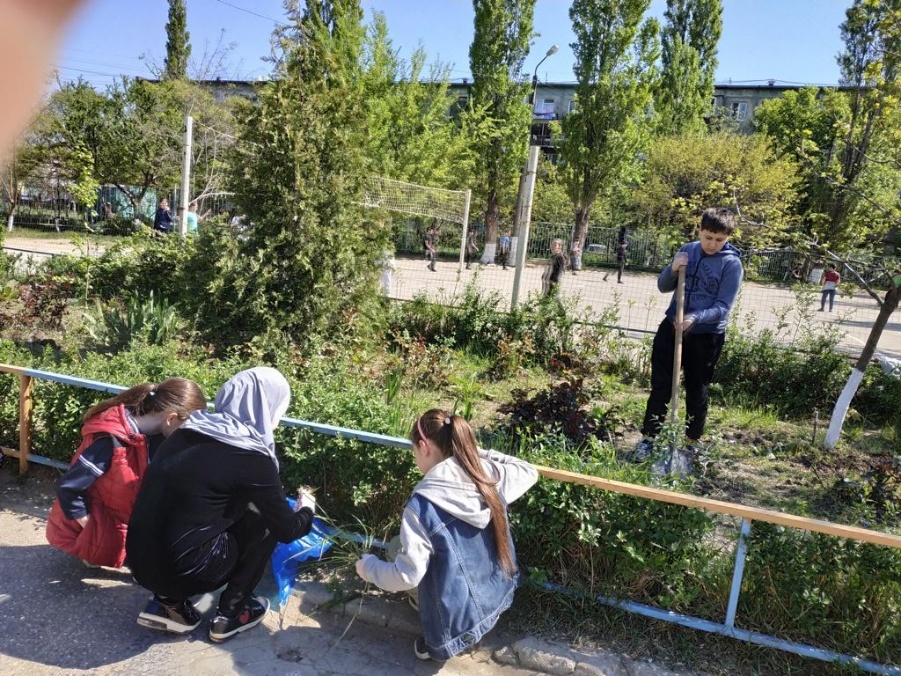 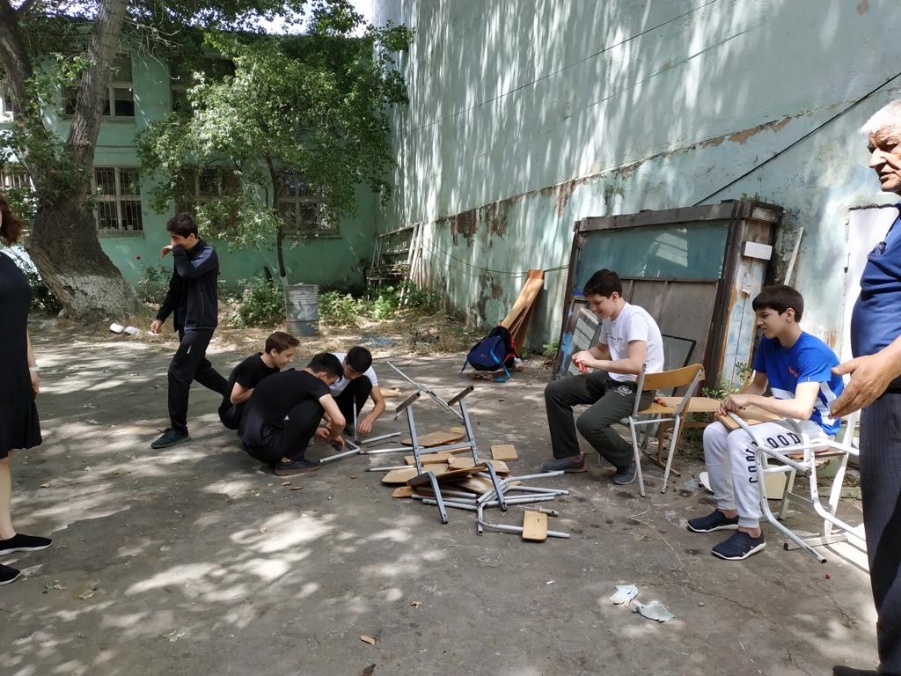 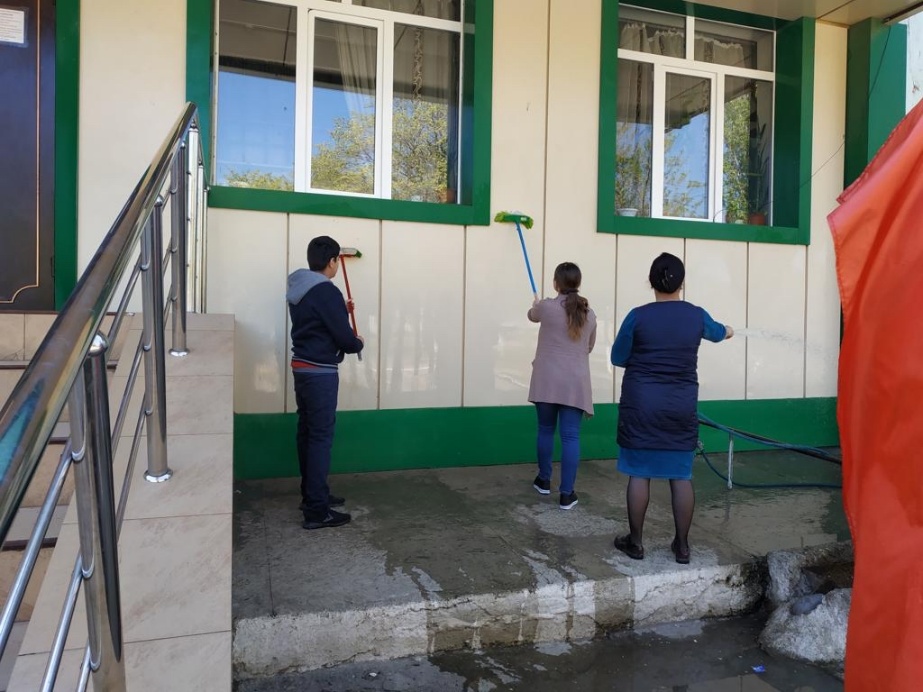 Трудовая практика
Облагораживание прилегающего участка
Субботники
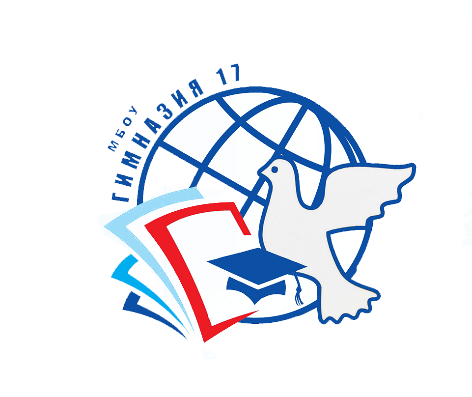 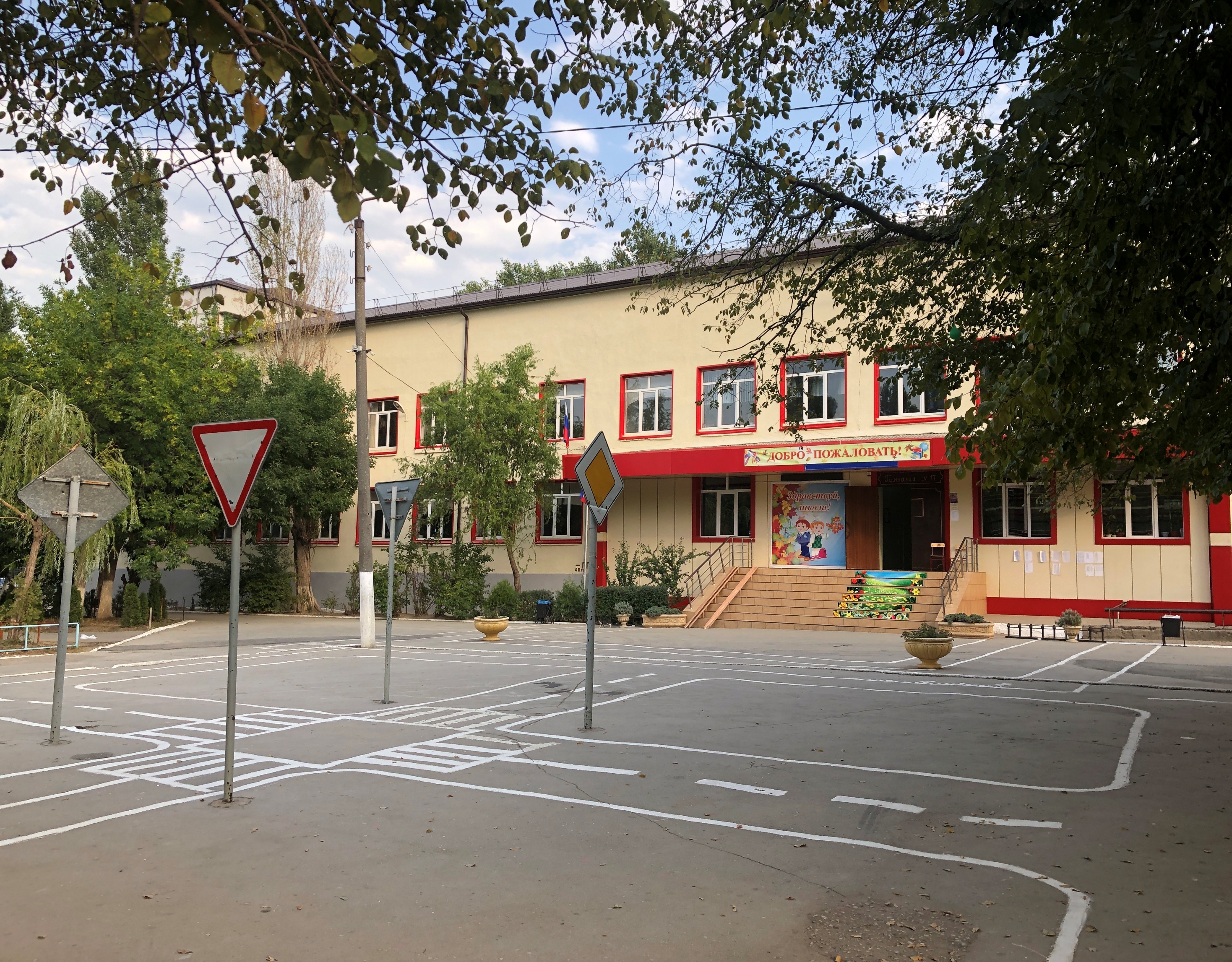 Воспитание семейных ценностей
Акция «Ветеран живет рядом»
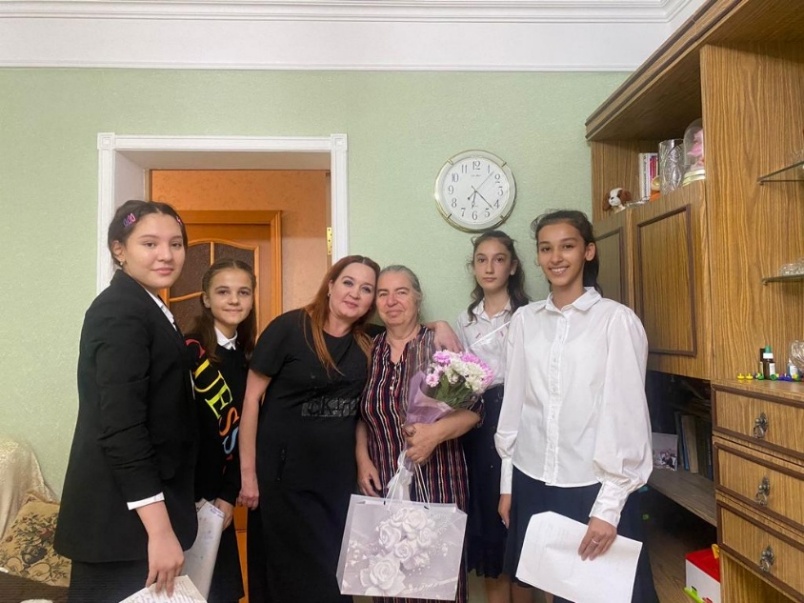 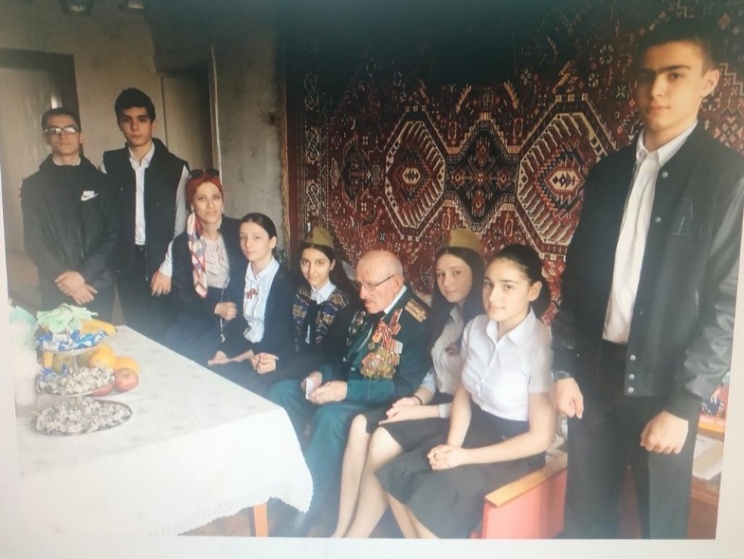 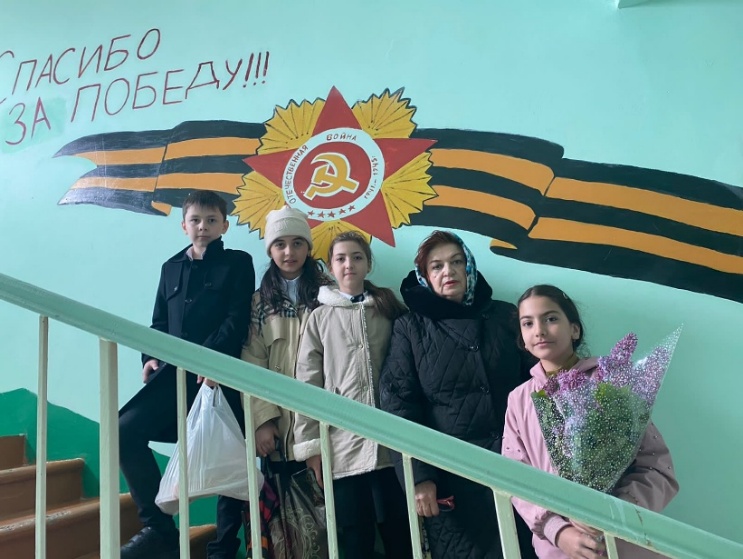 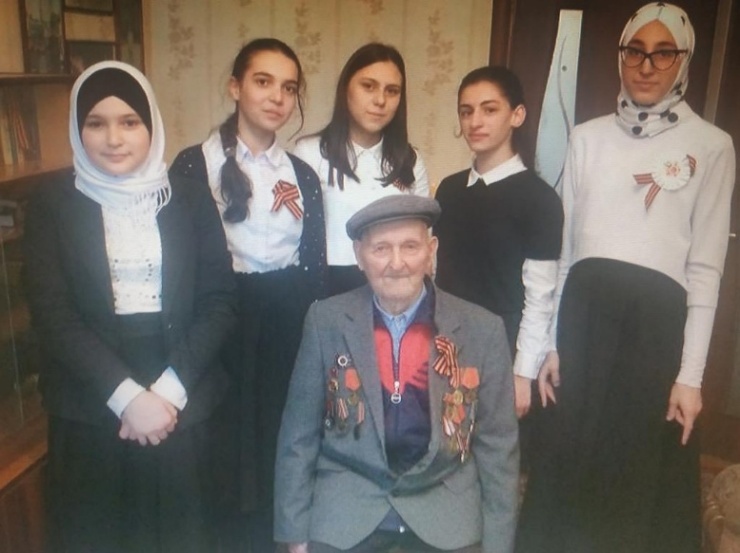 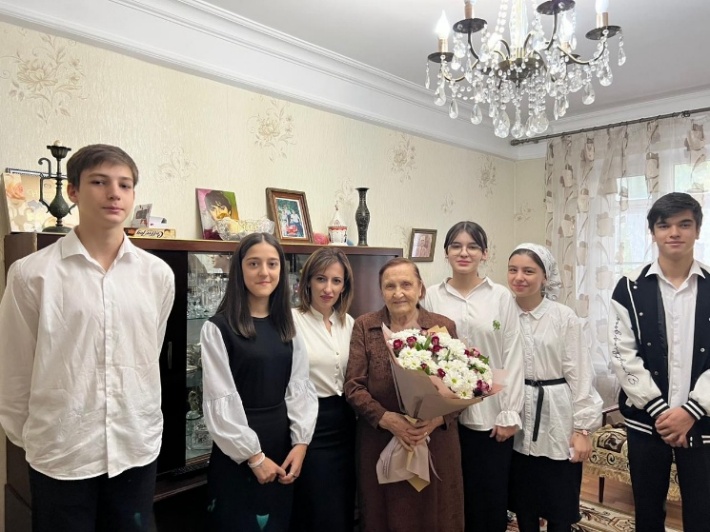 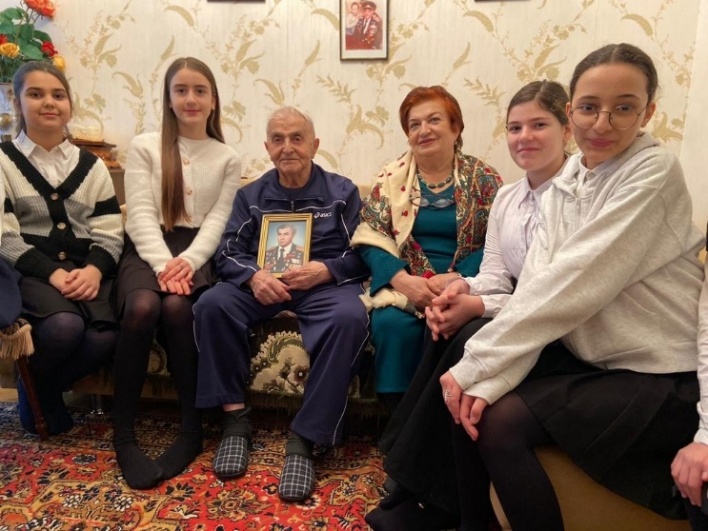 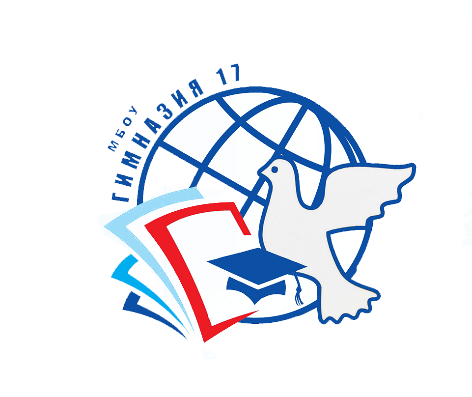 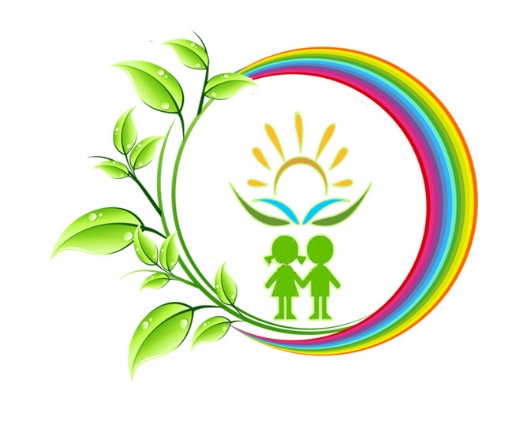 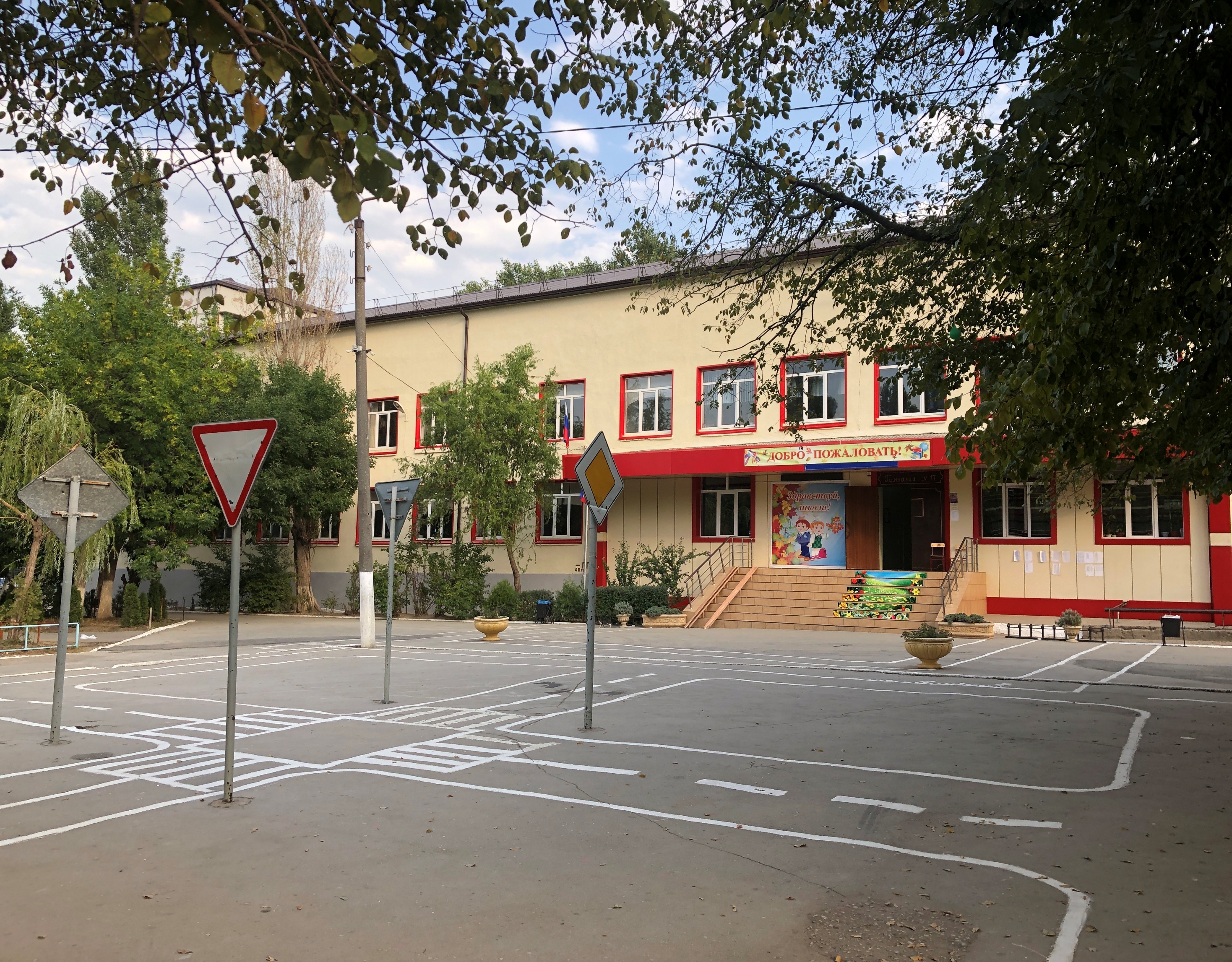 Экологическое воспитание
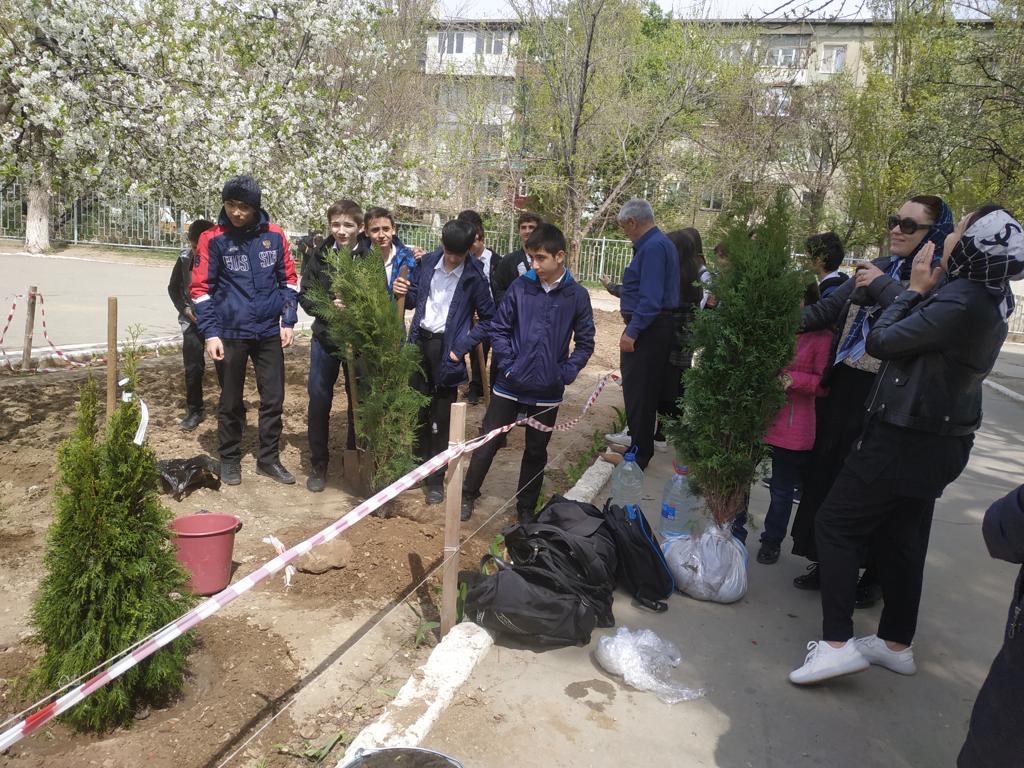 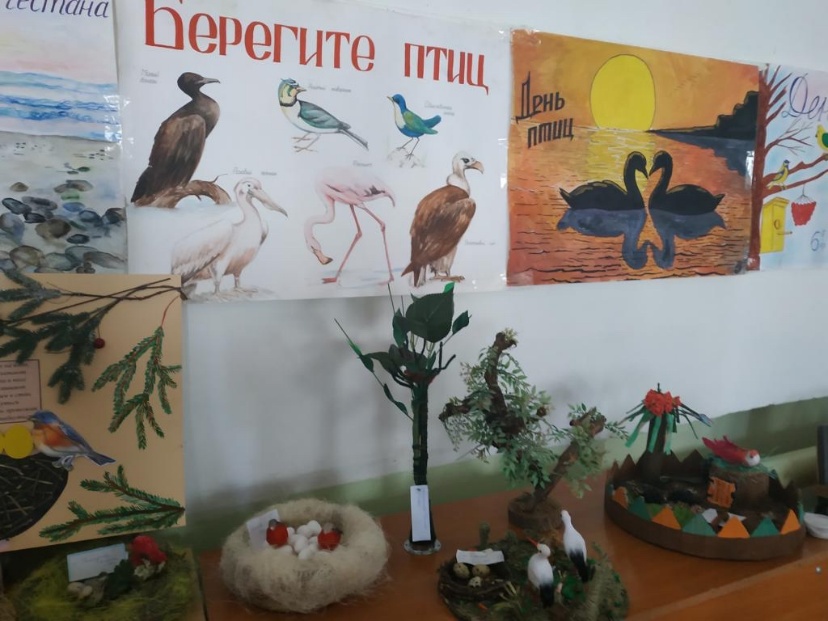 Акция «Посади дерево»
Акция «Мы за чистый город»
Юные экологи
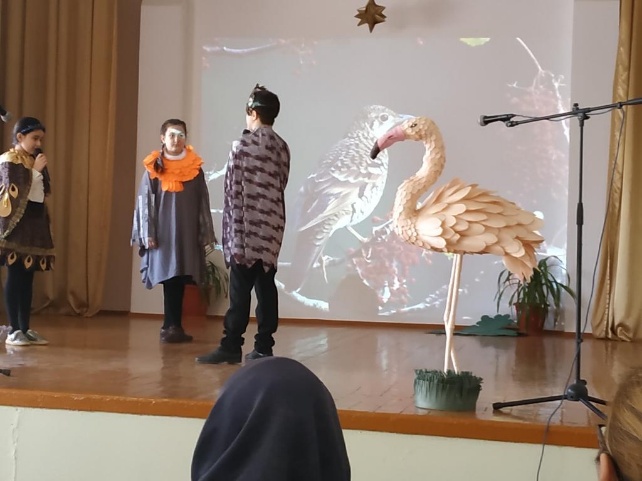 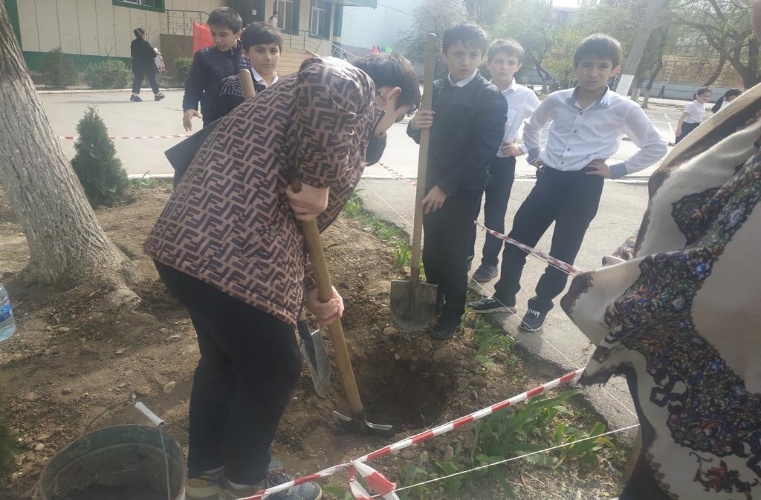 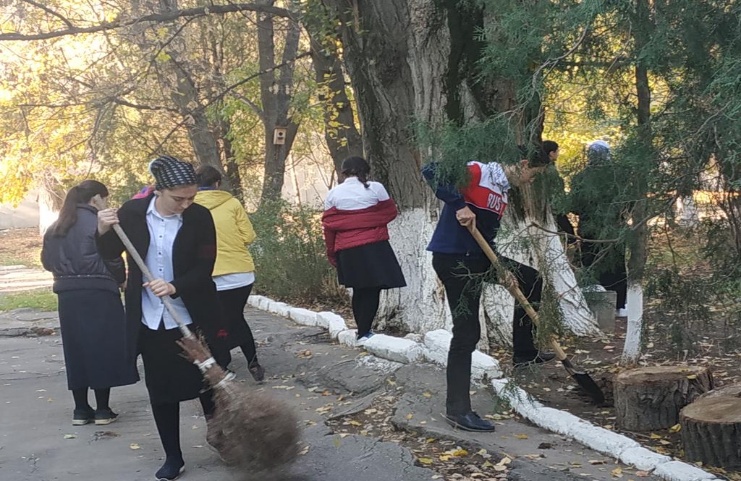 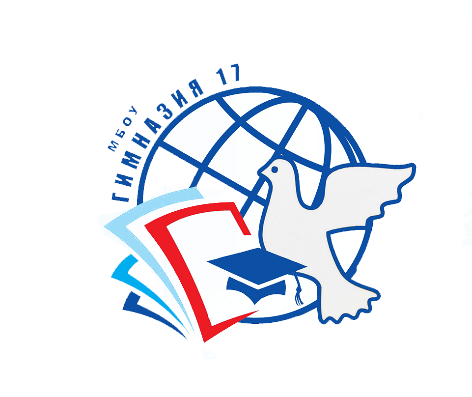 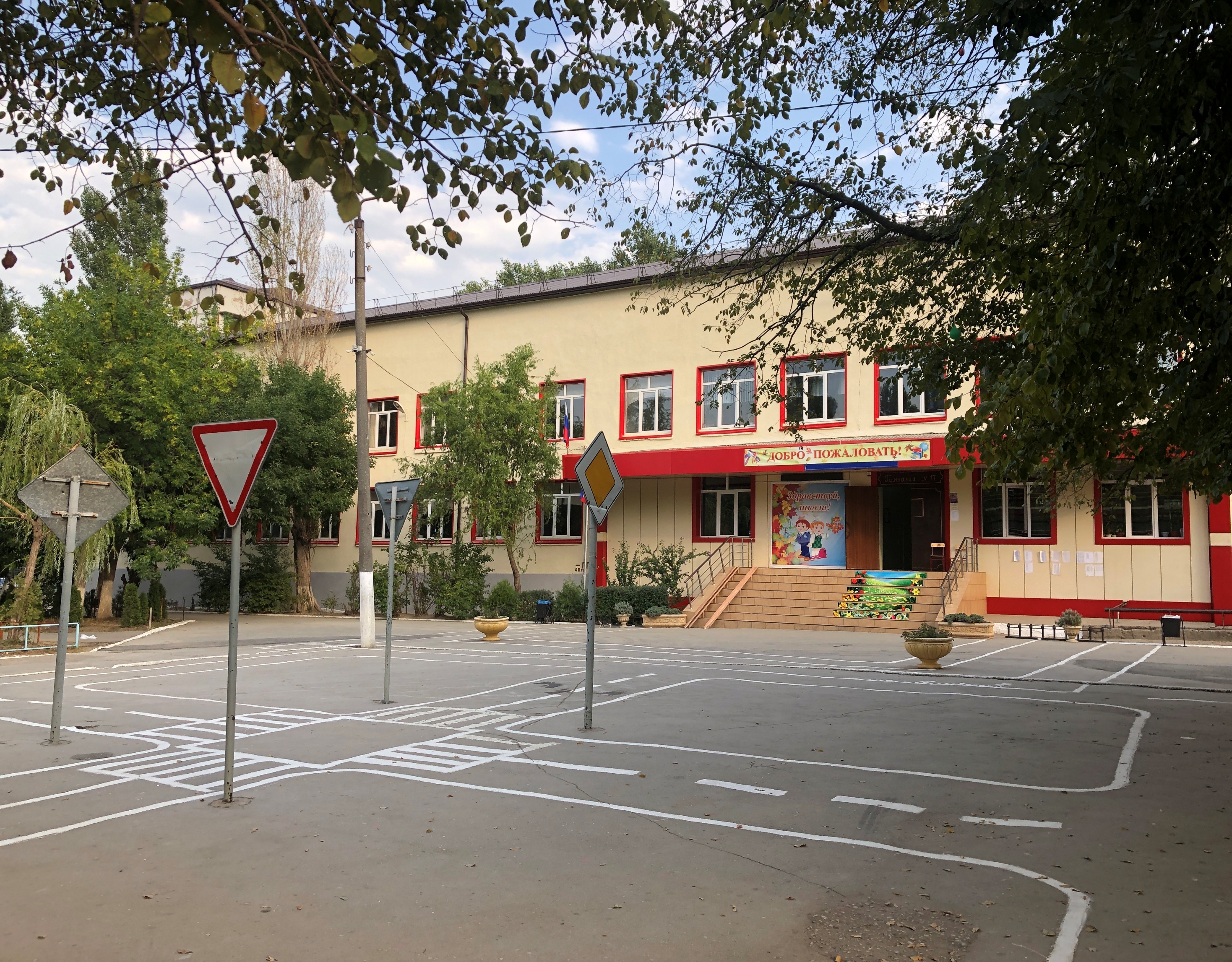 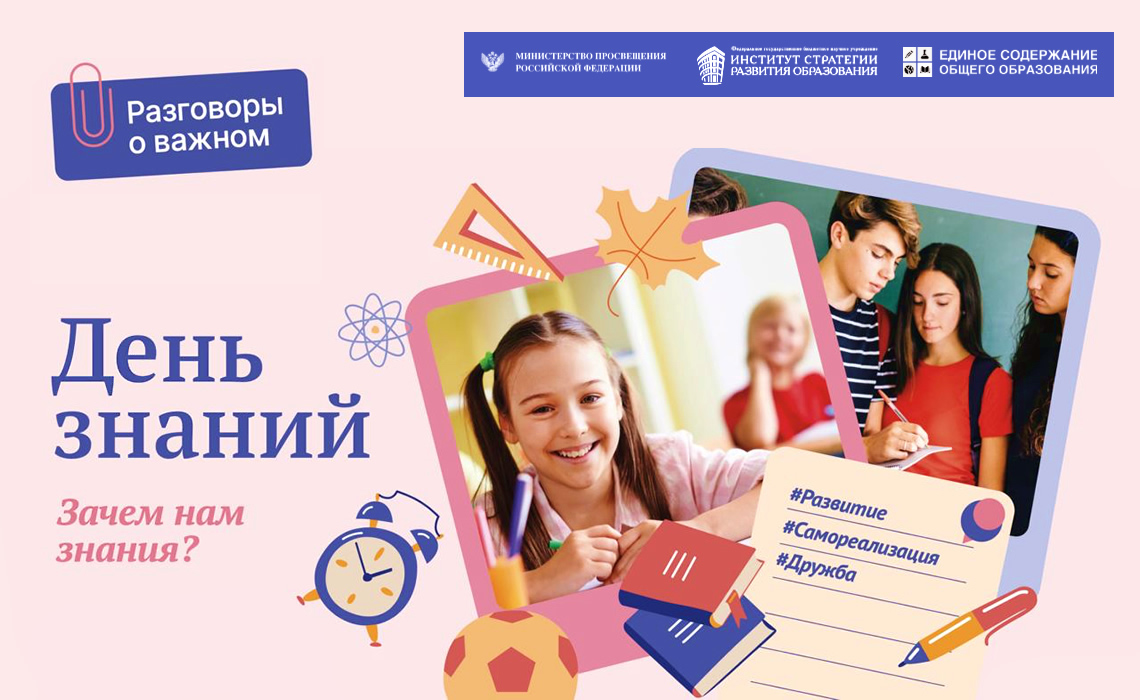 Разговоры о важном
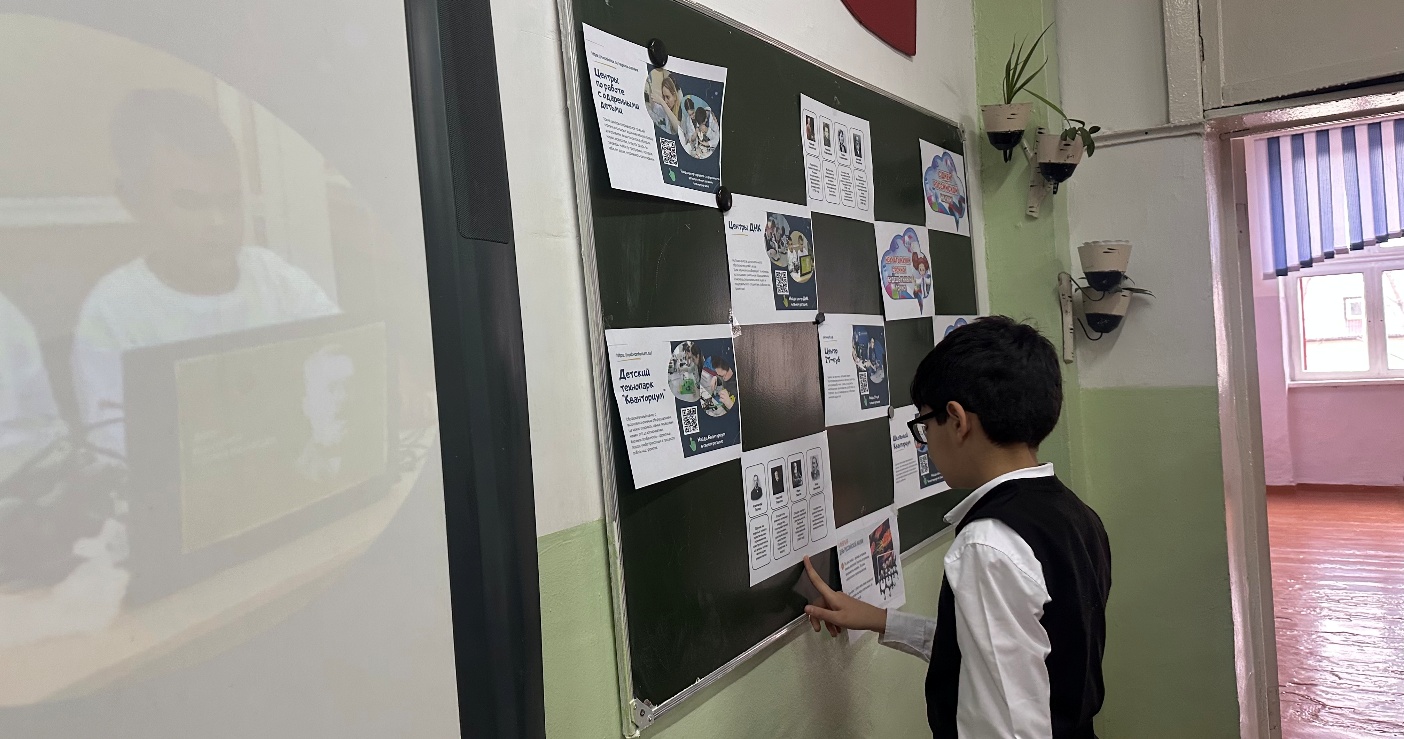 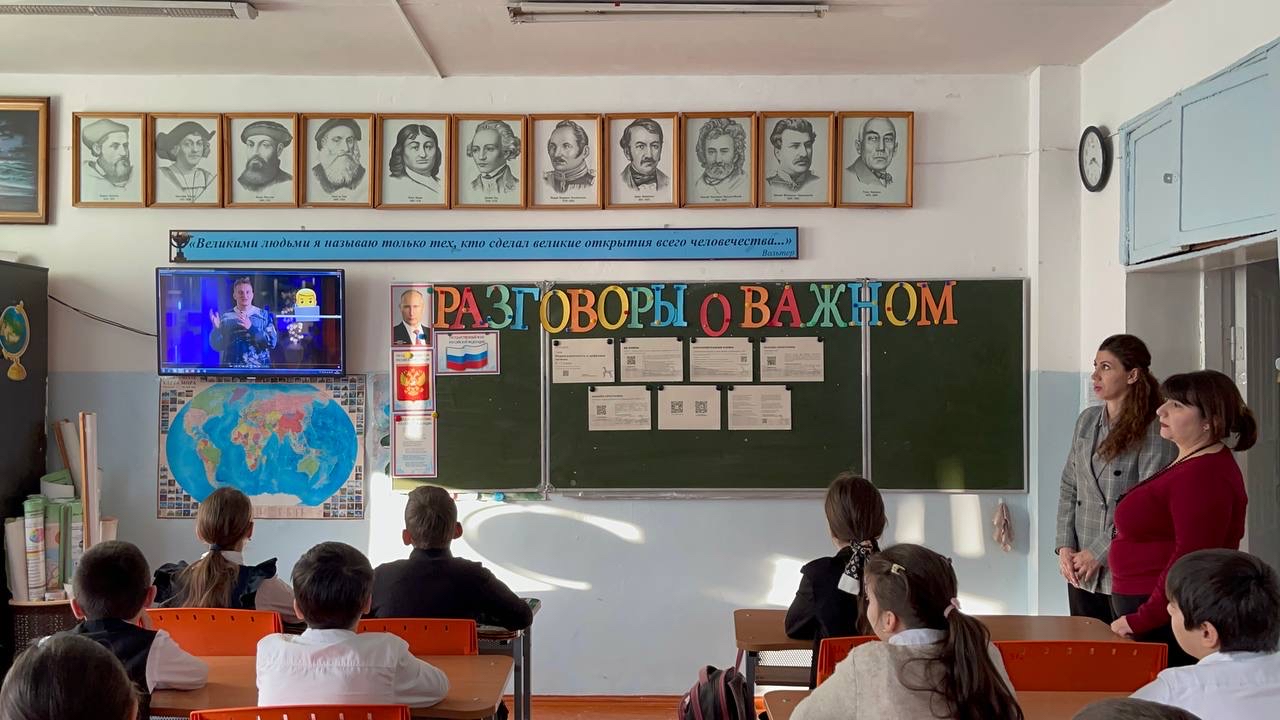 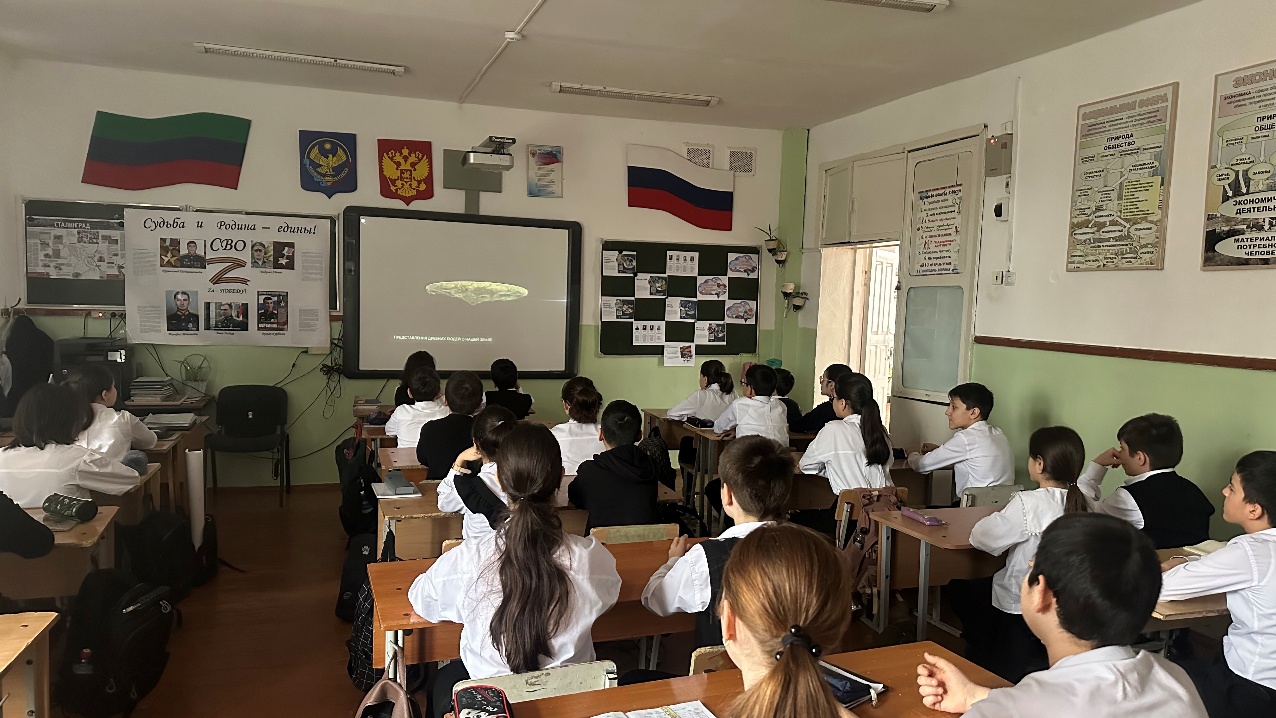 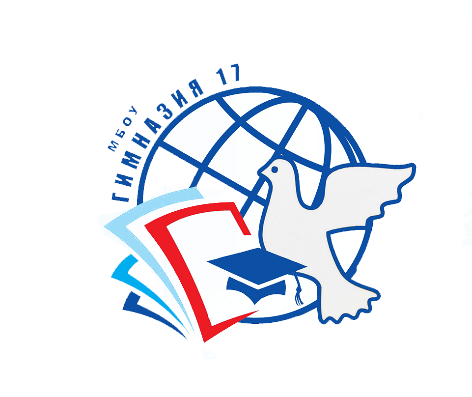 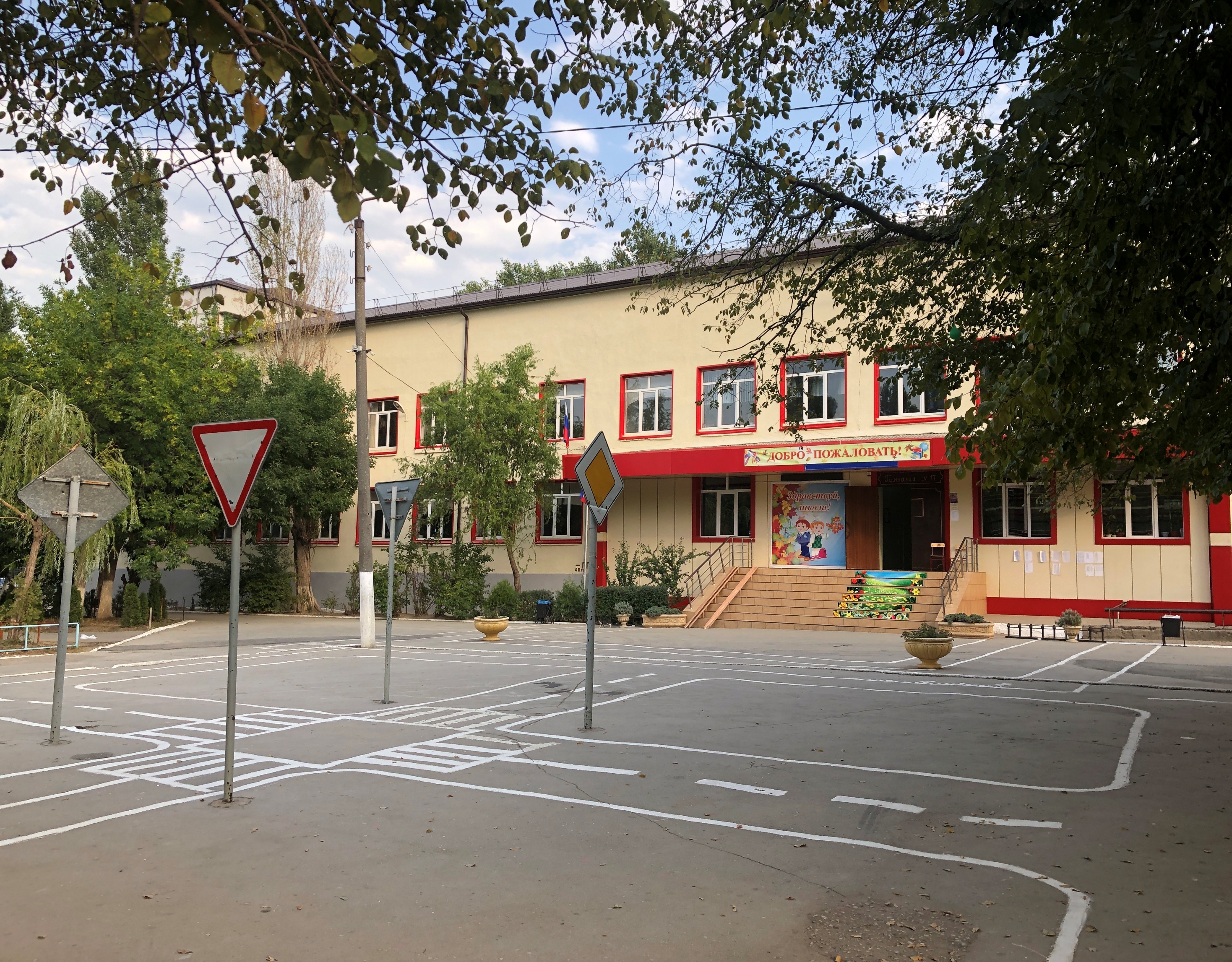 Нравственное и духовное воспитание
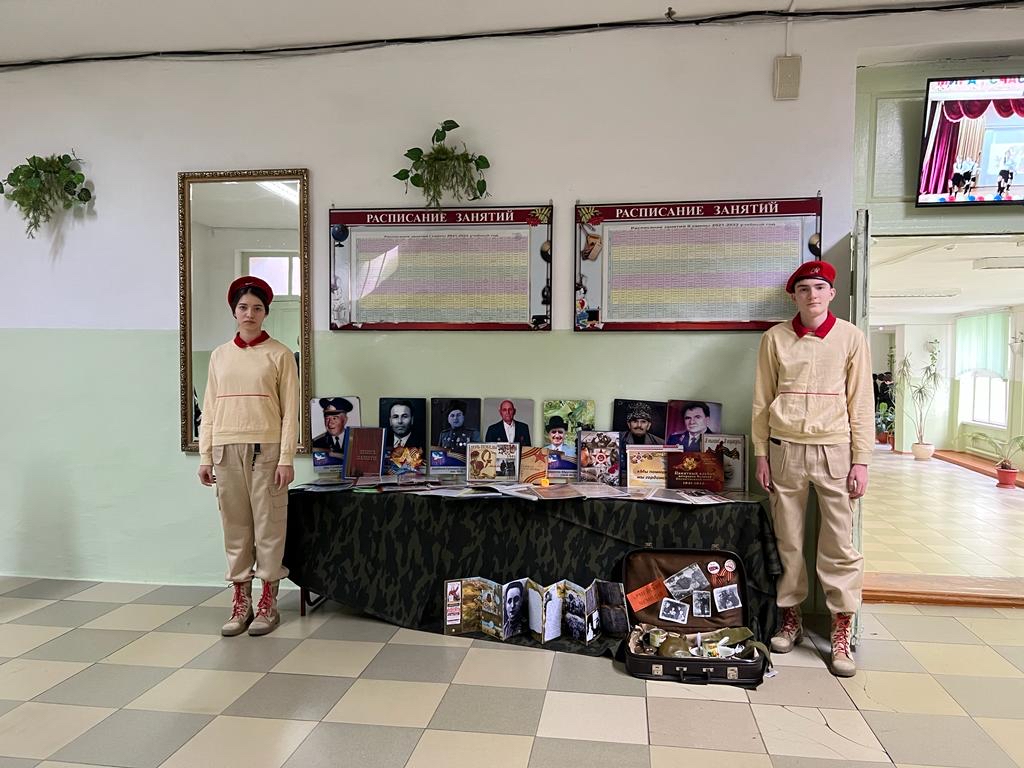 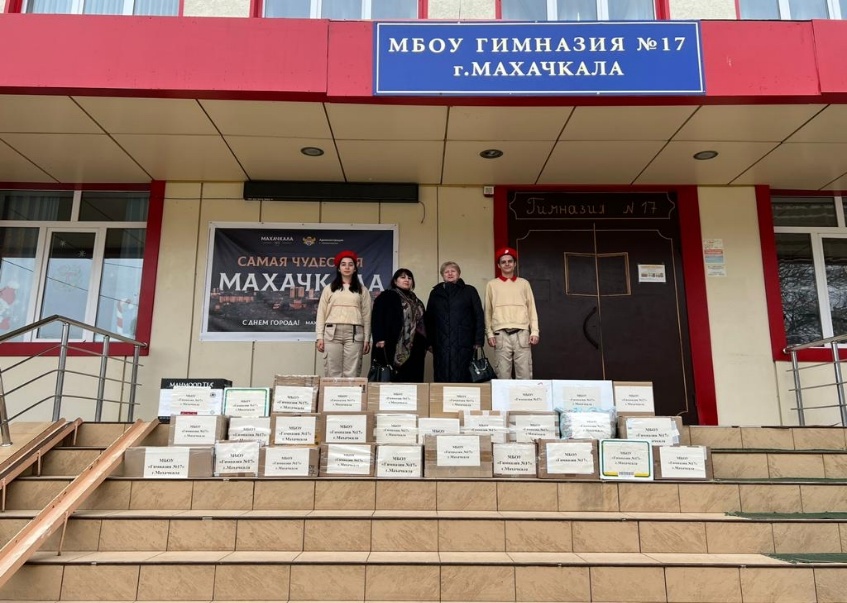 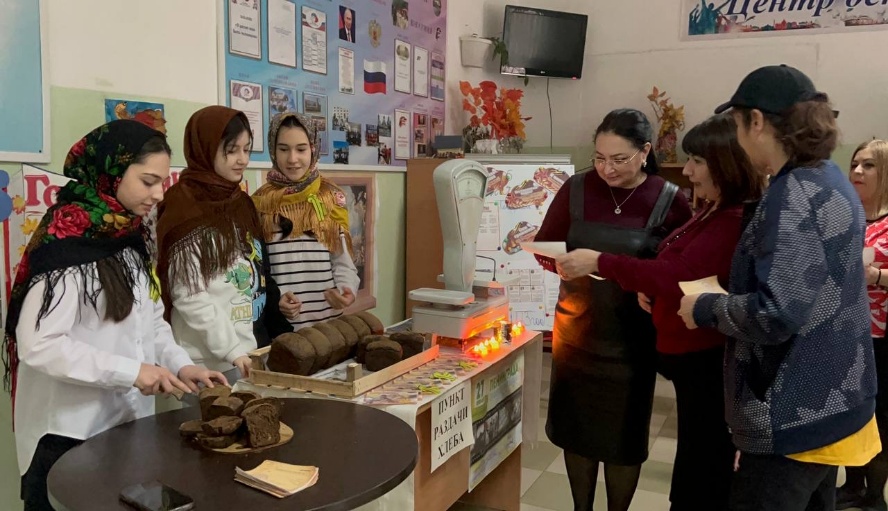 Акция «Блокадный хлеб»
Акция «Посылка из дома»
Акция «Армейский чемоданчик»
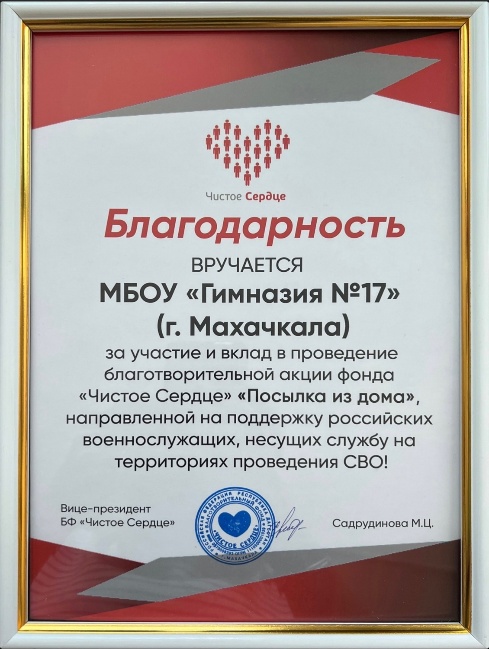 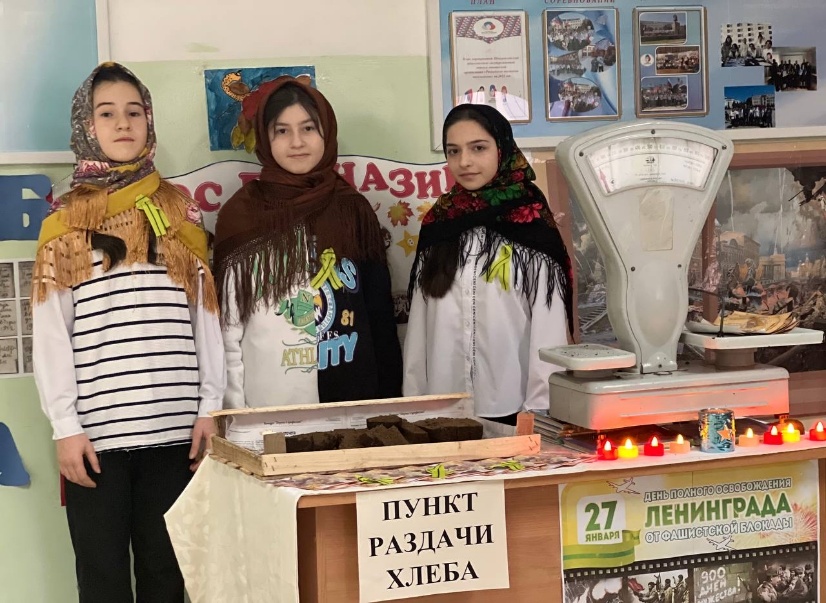 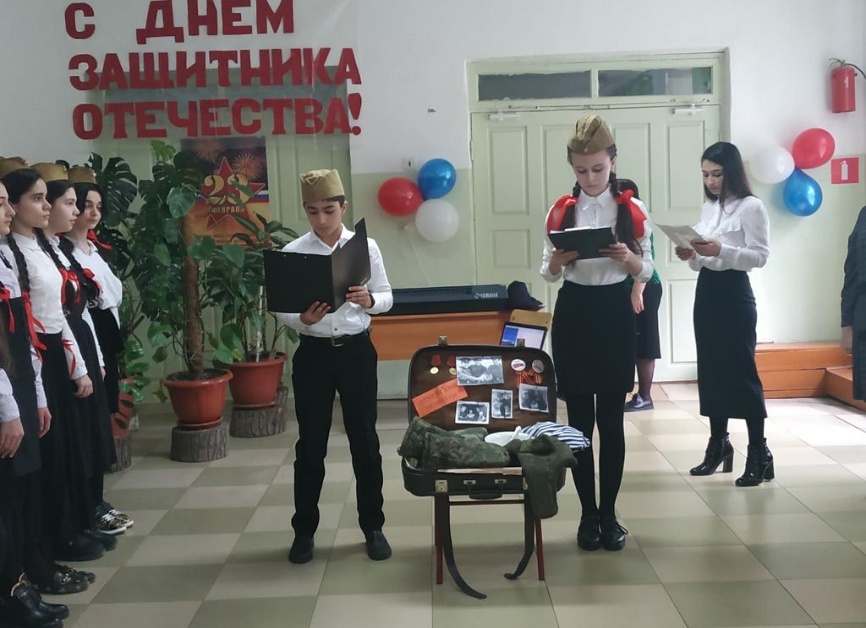 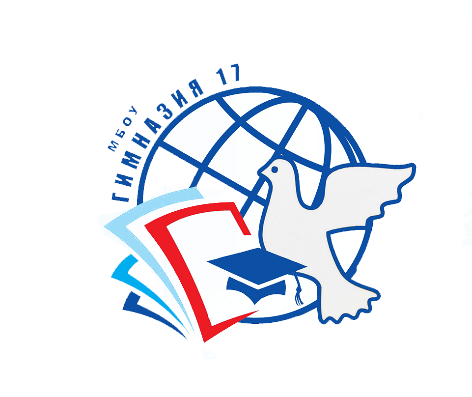 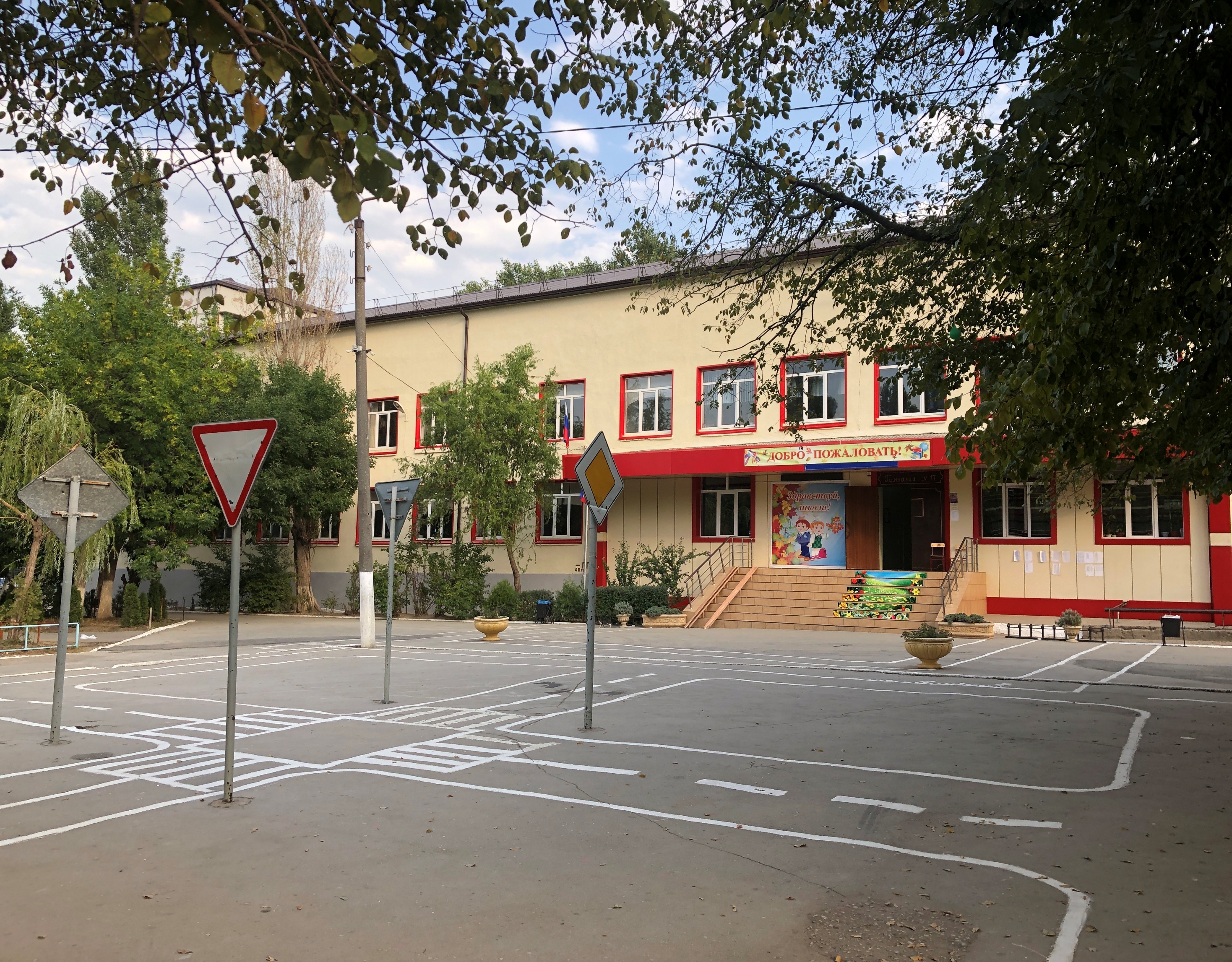 Здоровьесберегающеевоспитание
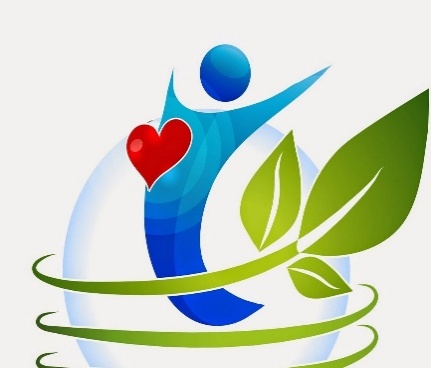 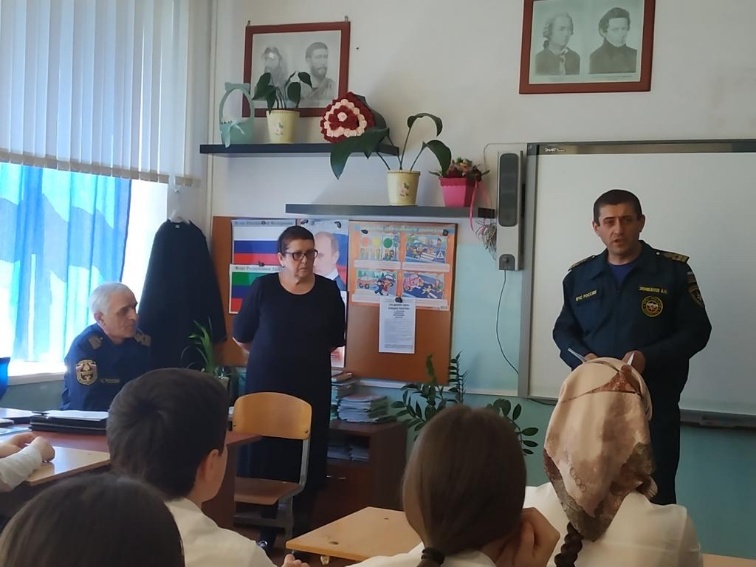 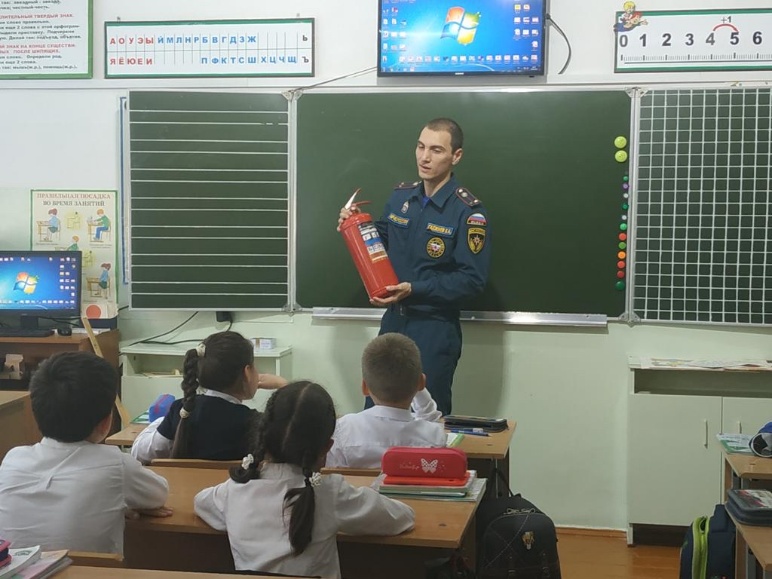 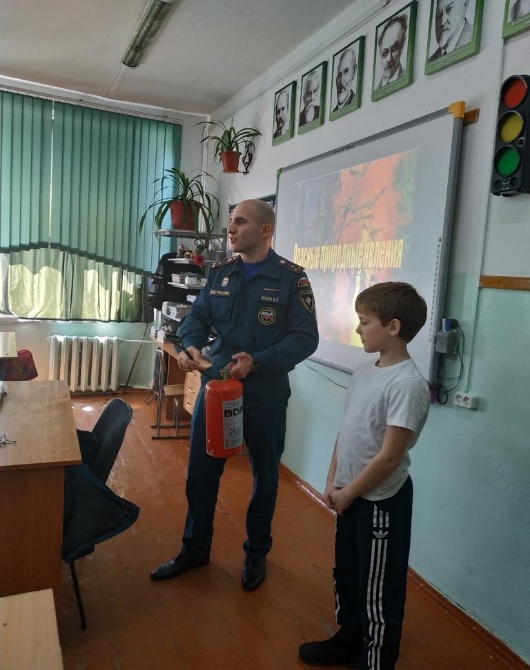 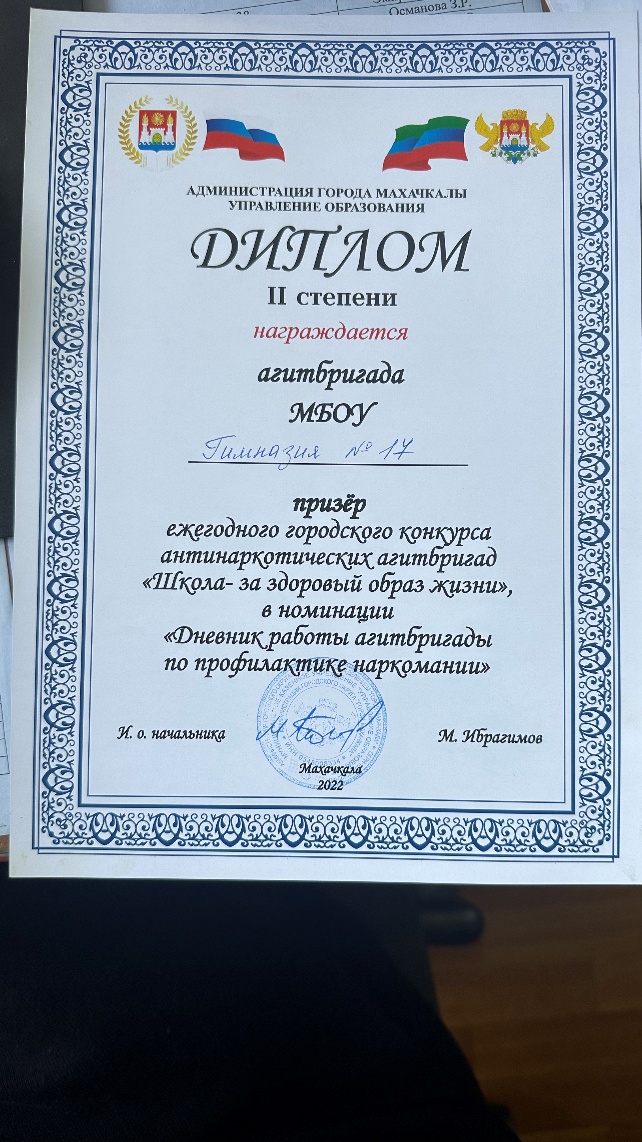 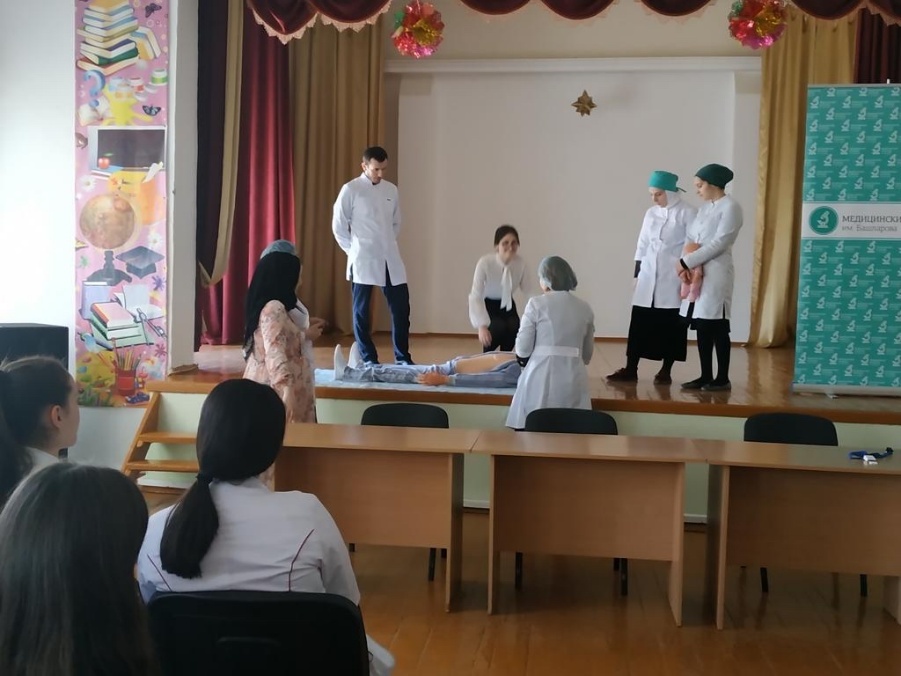 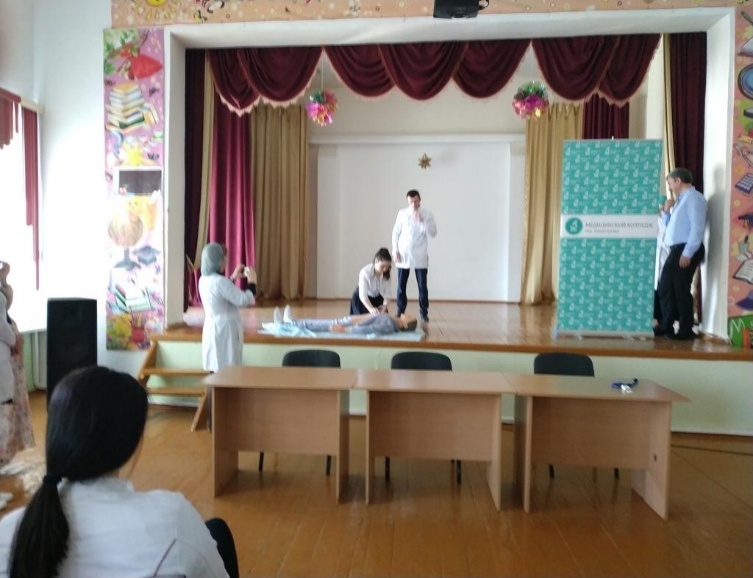 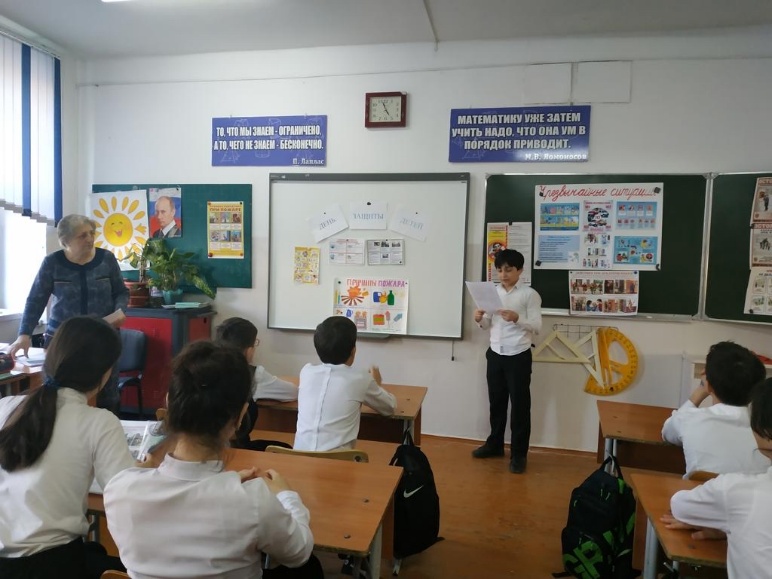 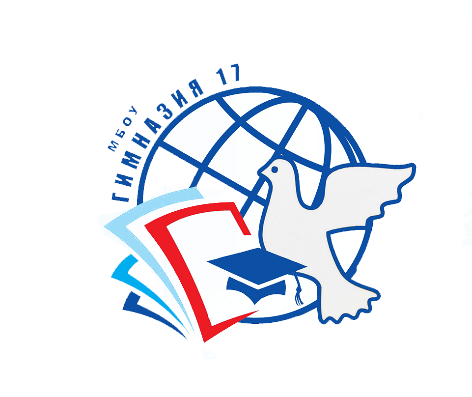 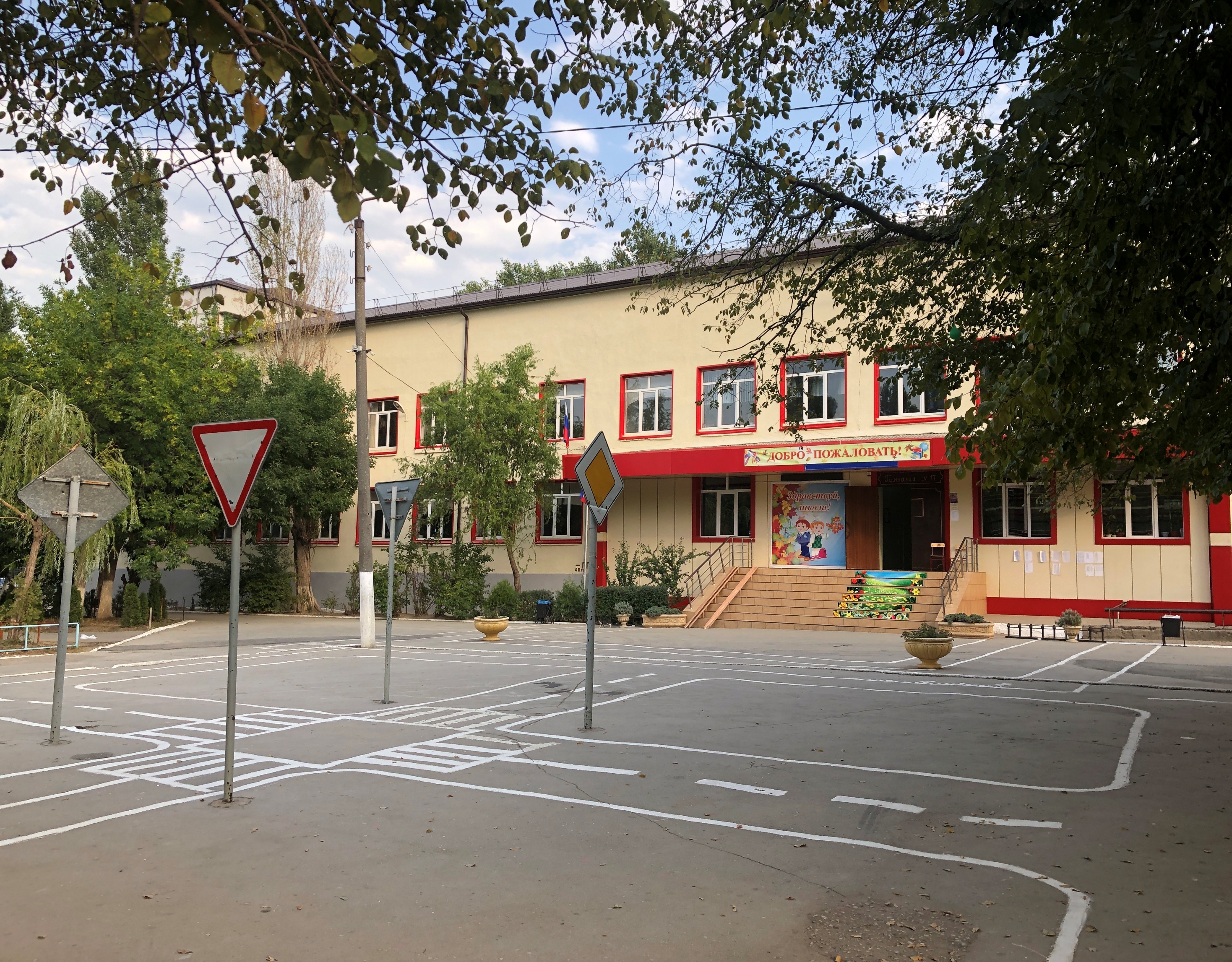 Интеллектуальное воспитание
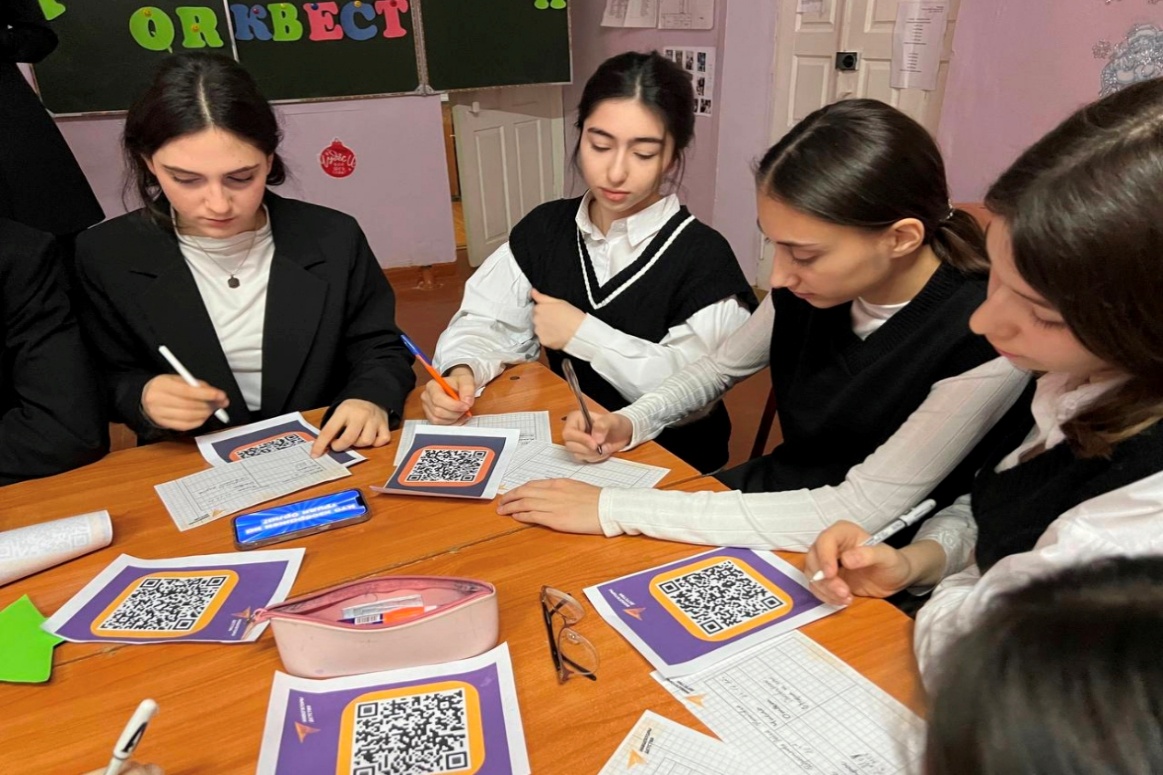 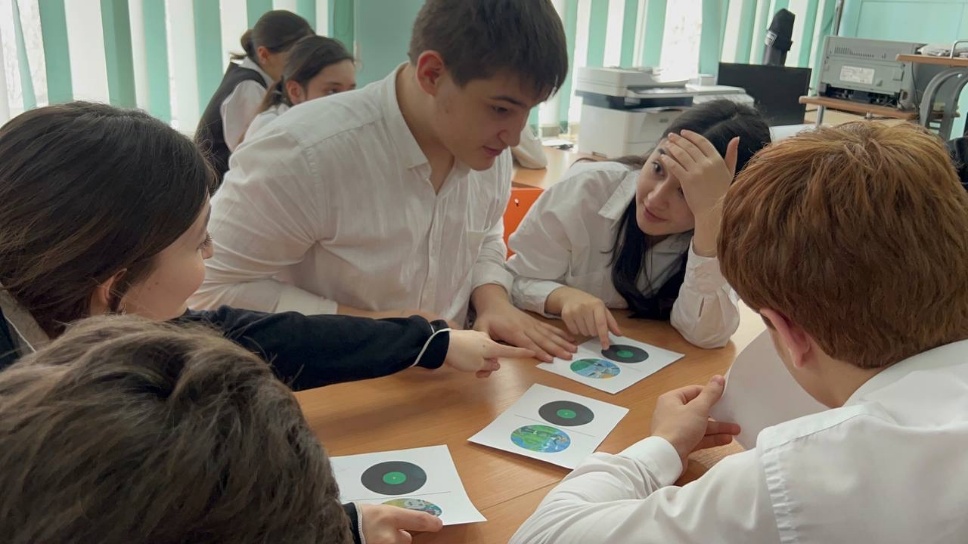 Интеллектуальная игра-квест «Сталинградская битва» 
10 «1» класс
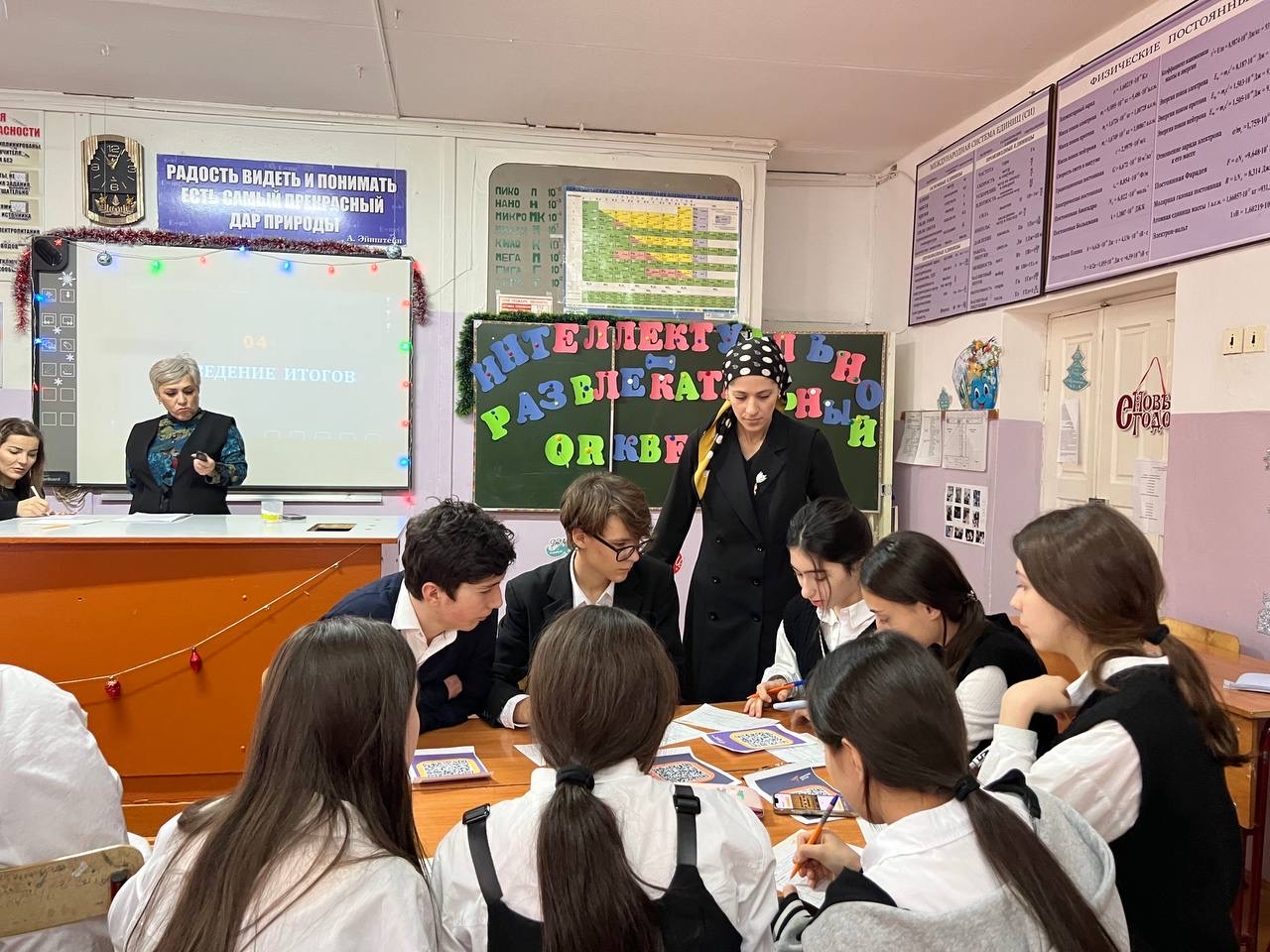 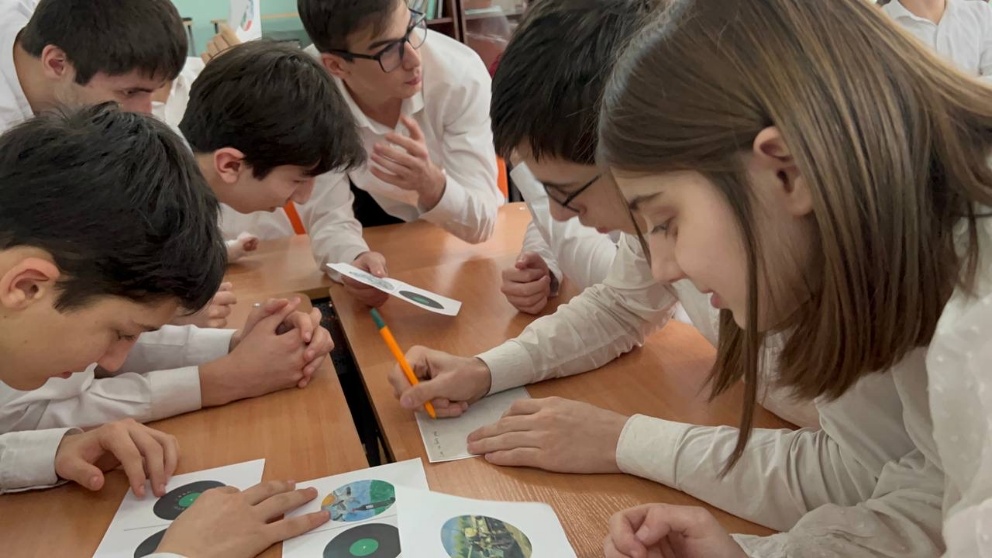 Интеллектуально-развлекательный QR-квест «Государственные символы России»
10 «2» класс
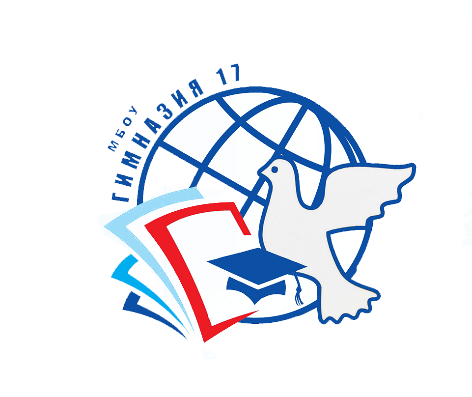 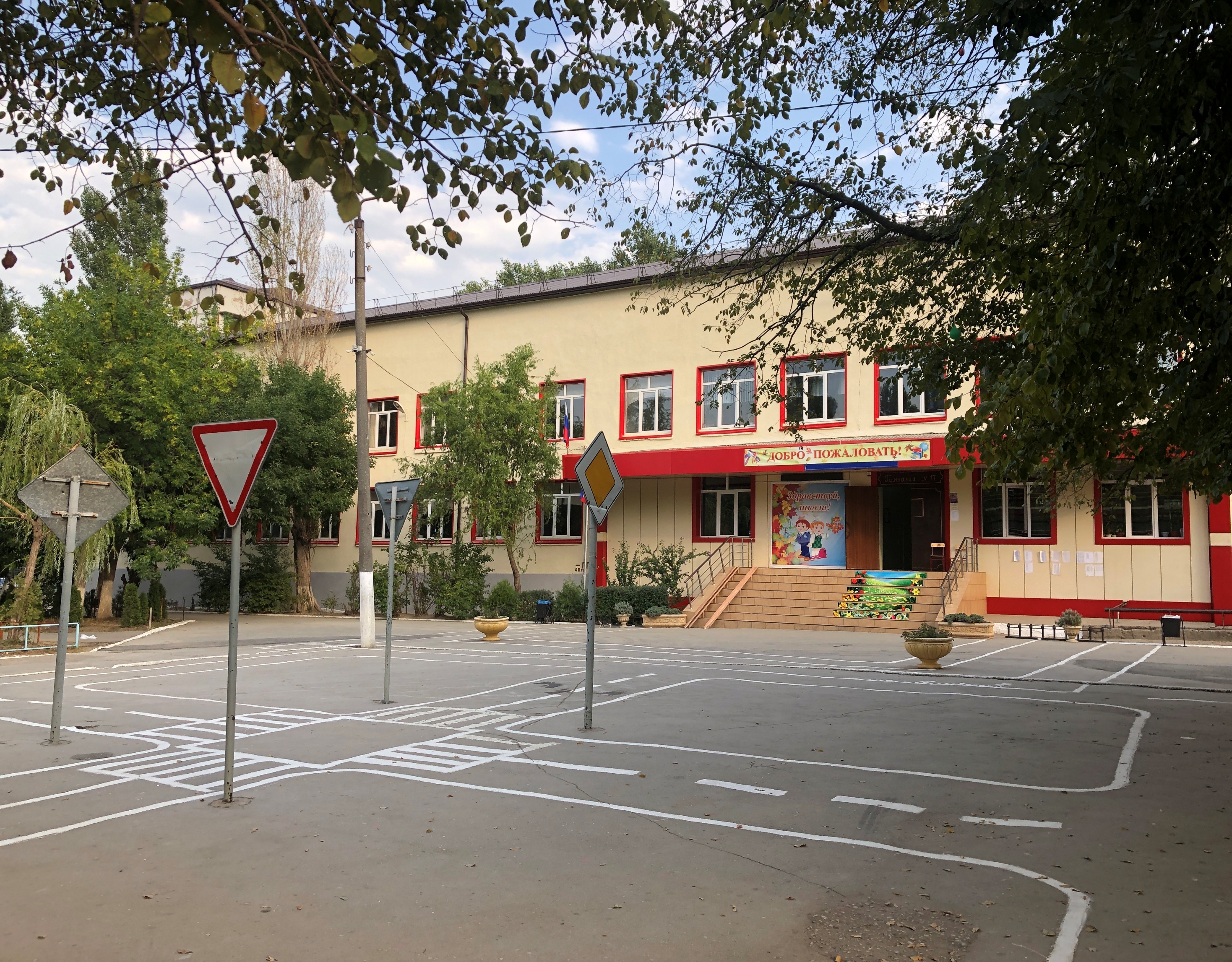 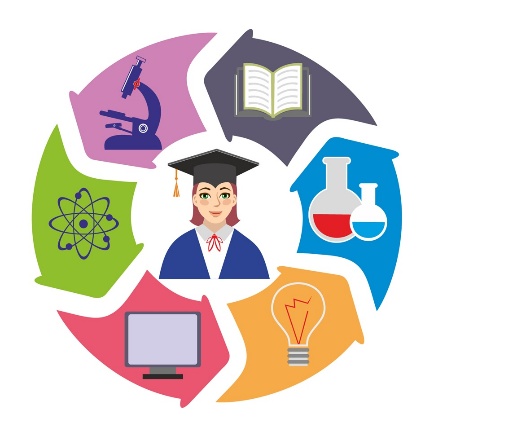 Профориентация
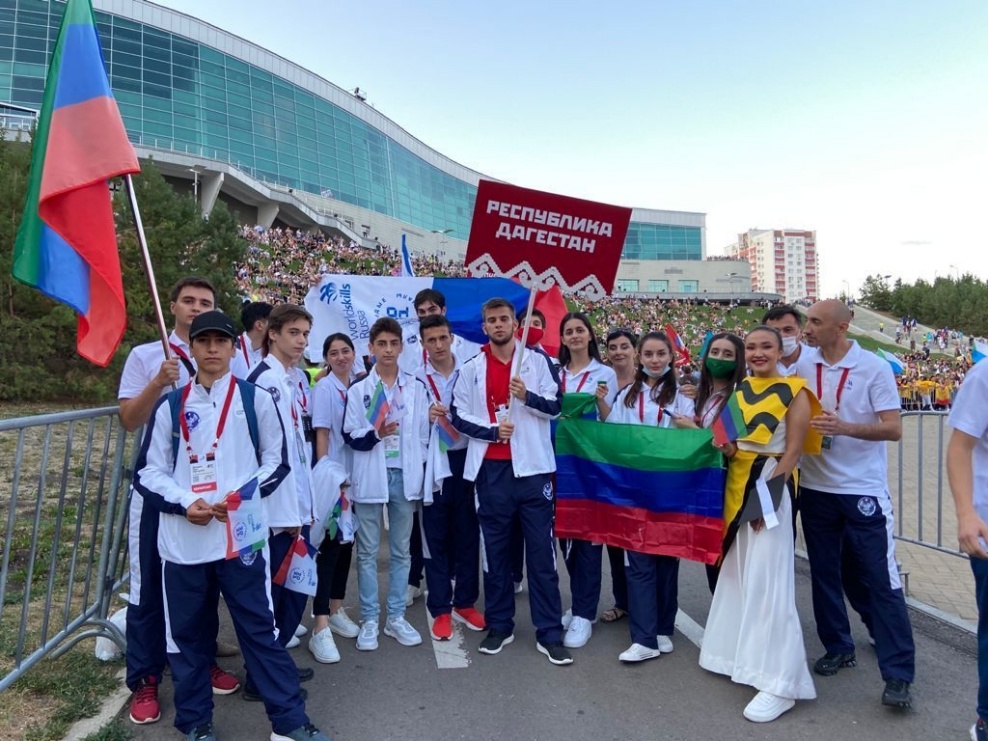 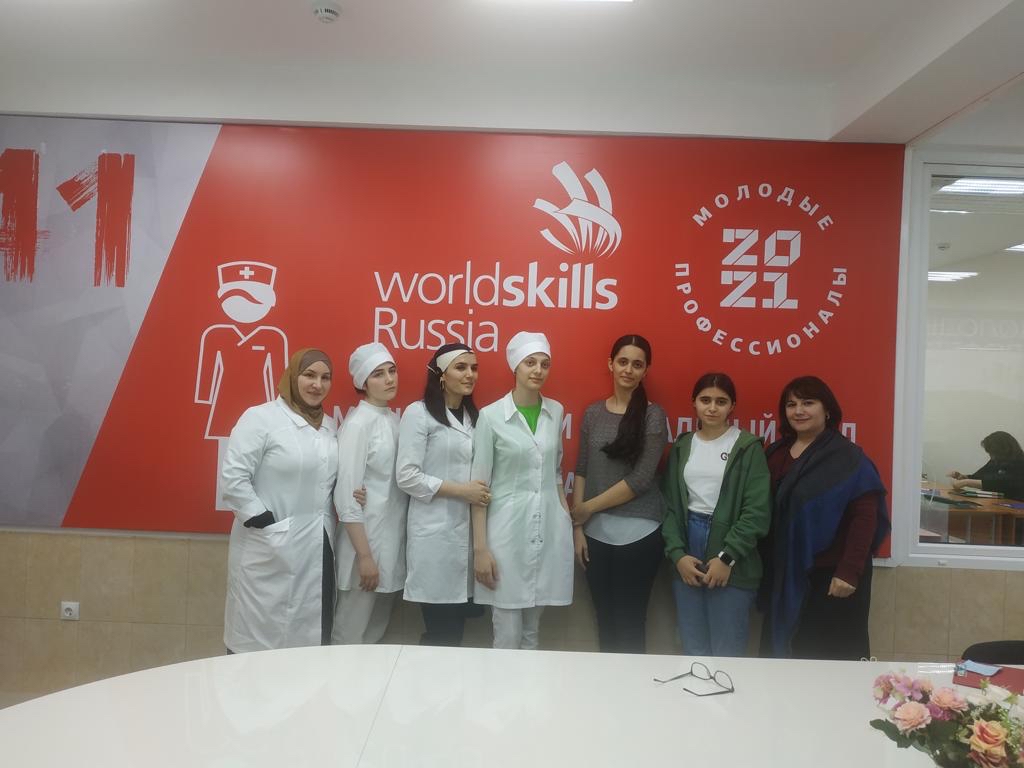 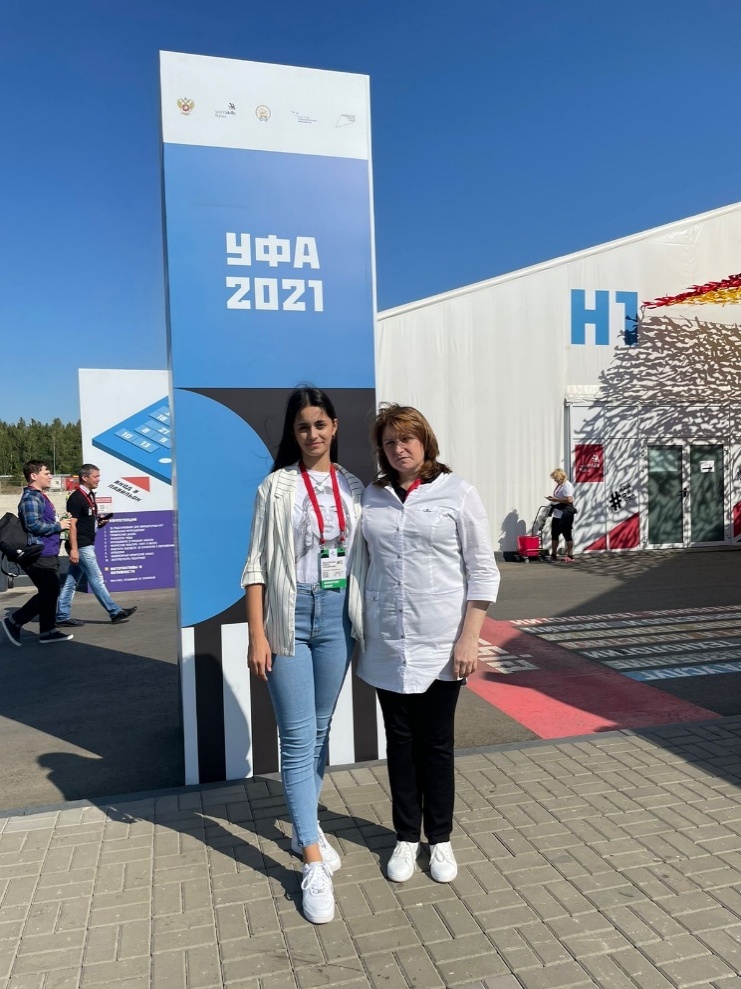 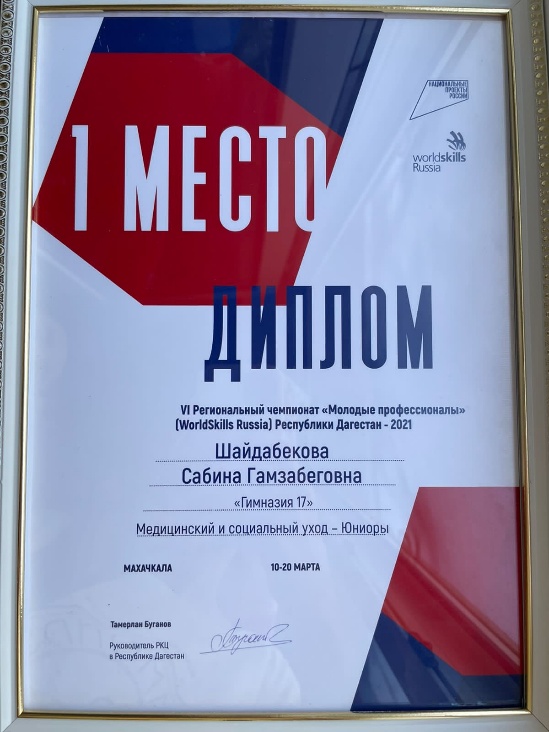 Финал национального чемпионата «Молодые профессионалы» (WorldSkills Russia) г.Уфа
Региональный чемпионат «Молодые профессионалы» (WorldSkills Russia)
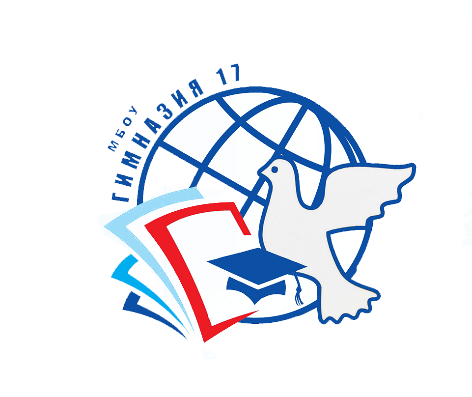 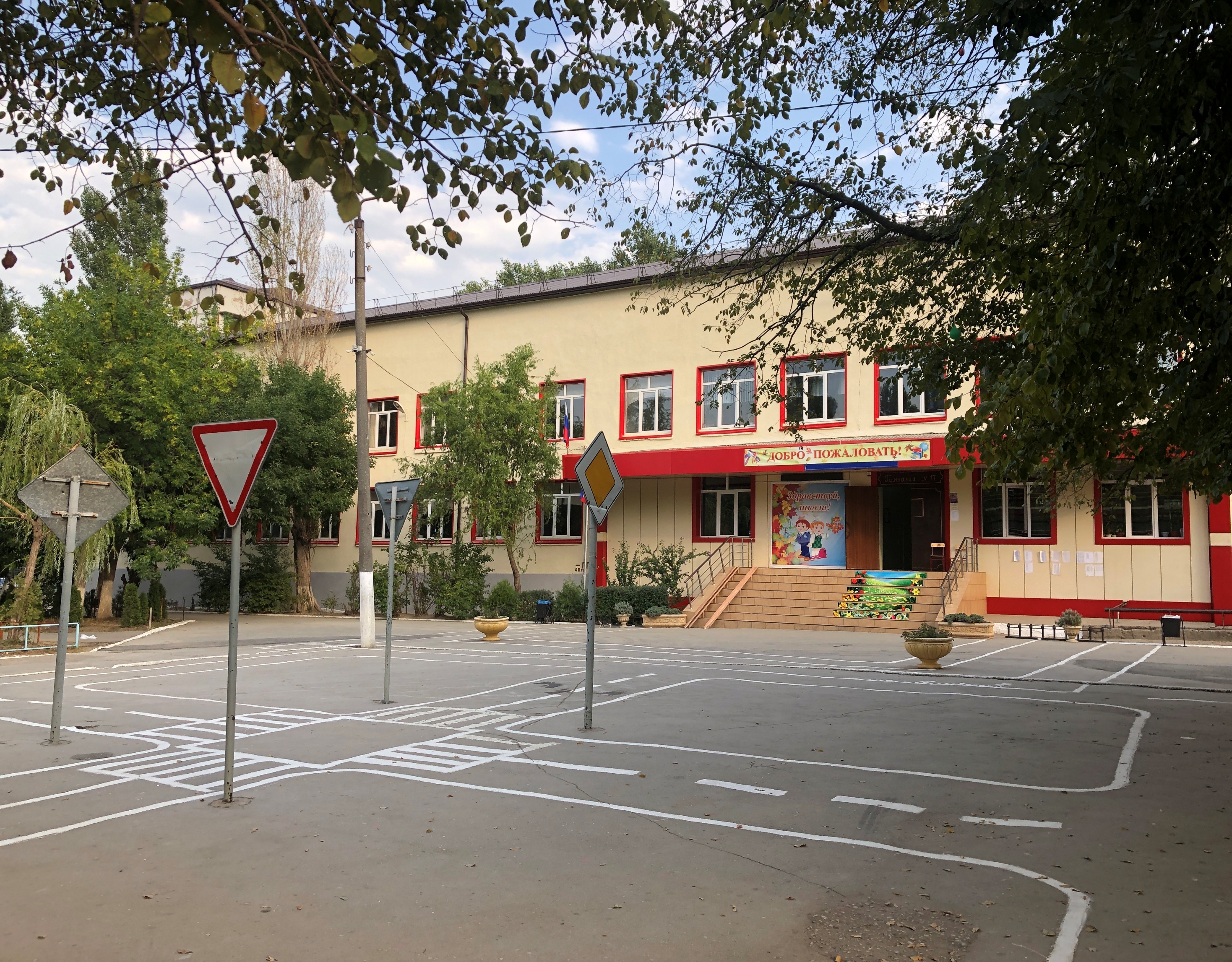 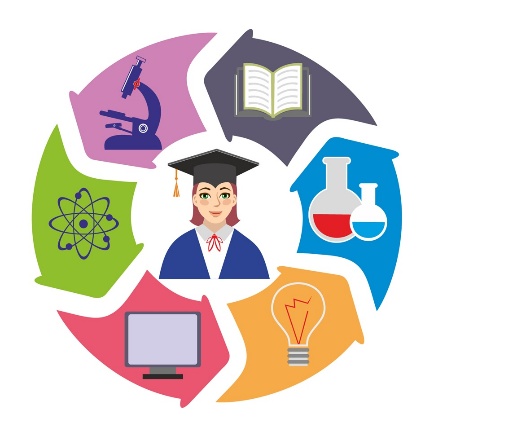 Профориентация
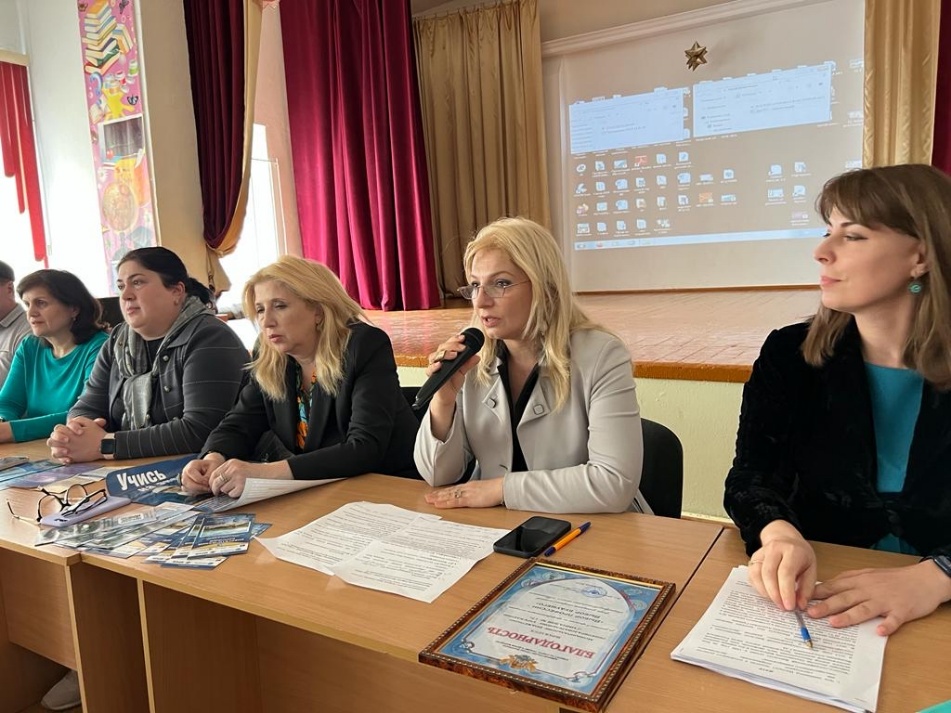 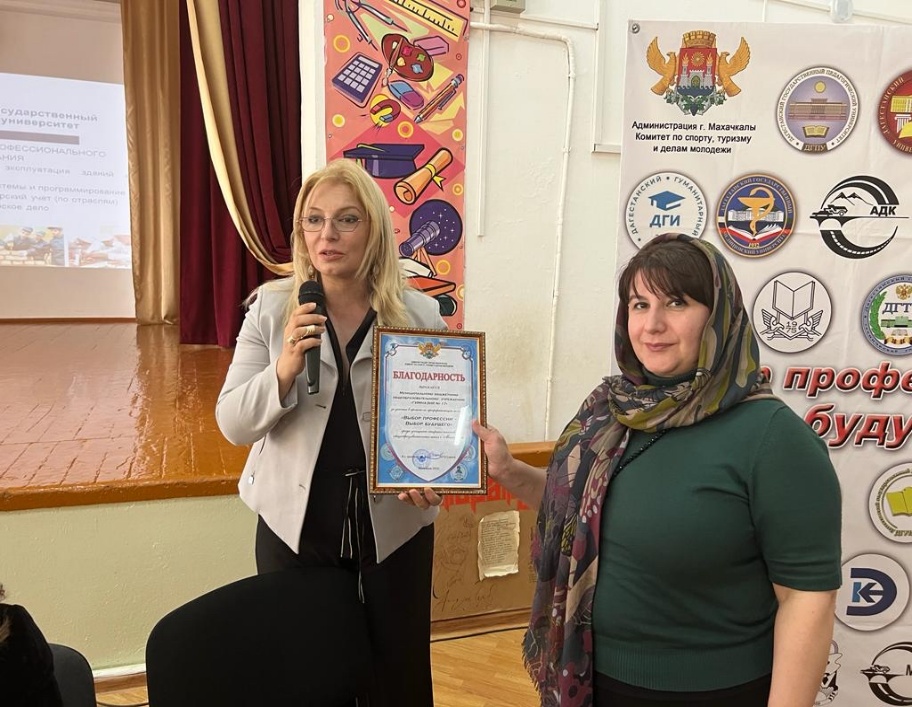 Проект по профориентации молодежи «Выбор профессии-выбор будущего», среди учащихся старших классов общеобразовательных школ г.Махачкалы
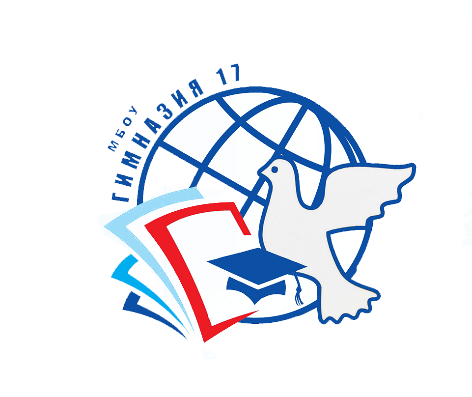 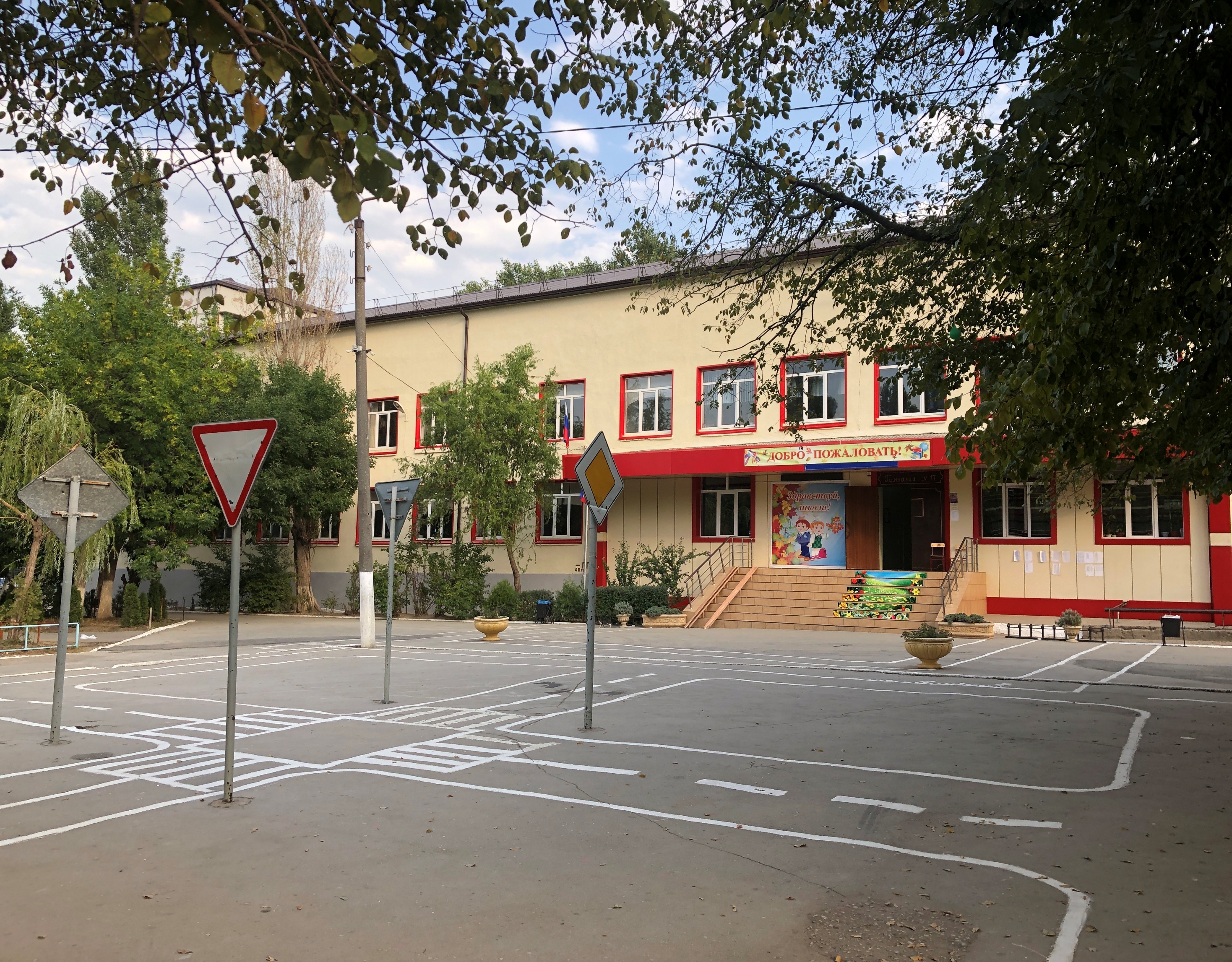 Детские общественные объединения
ЮИД, волейбол, юные пожарные, экологи, волонтёры медики.
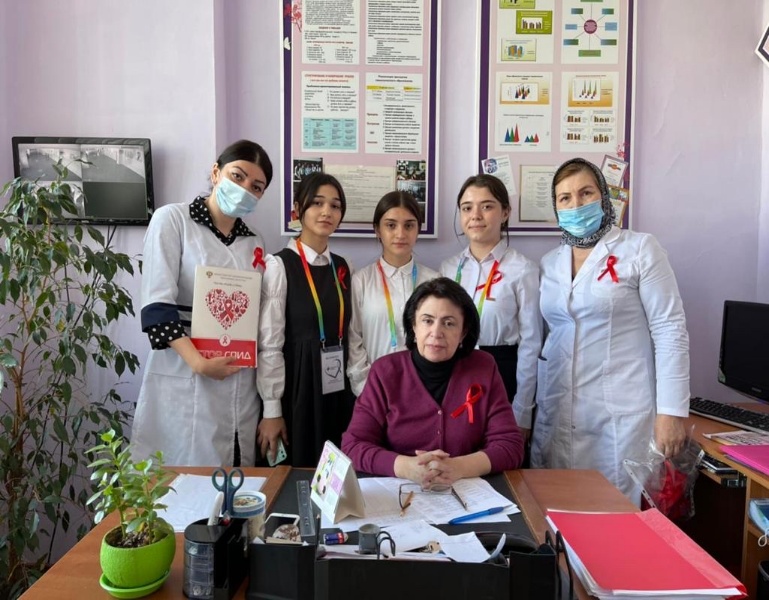 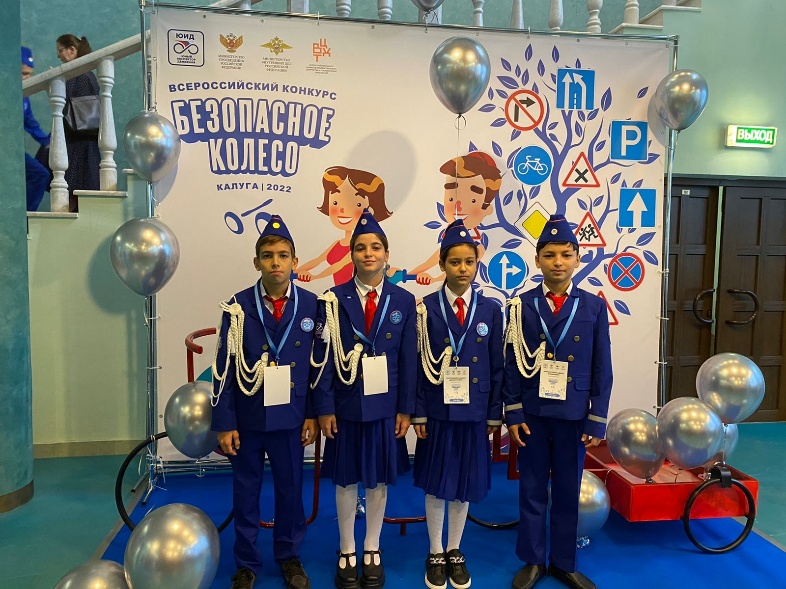 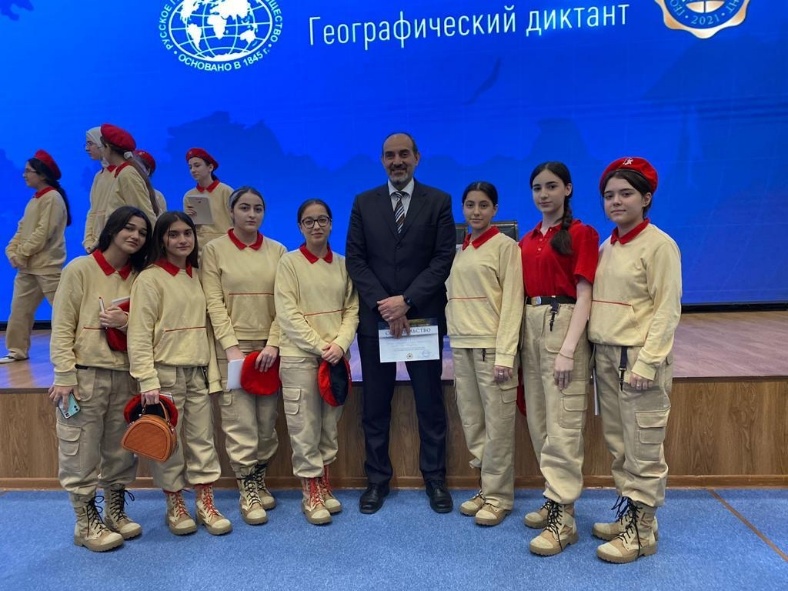 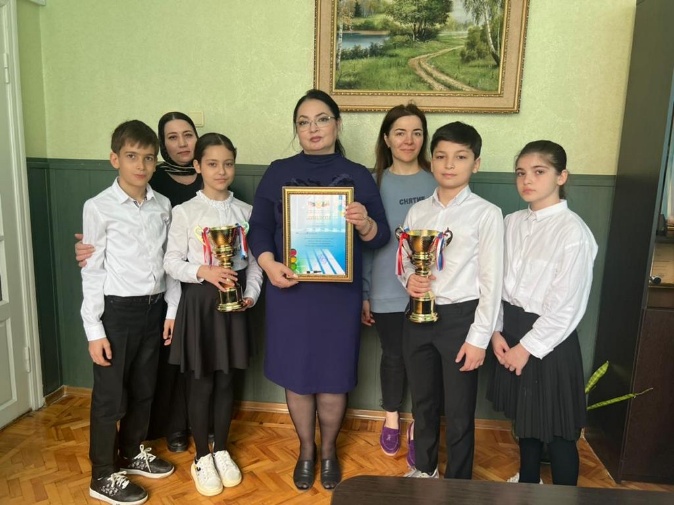 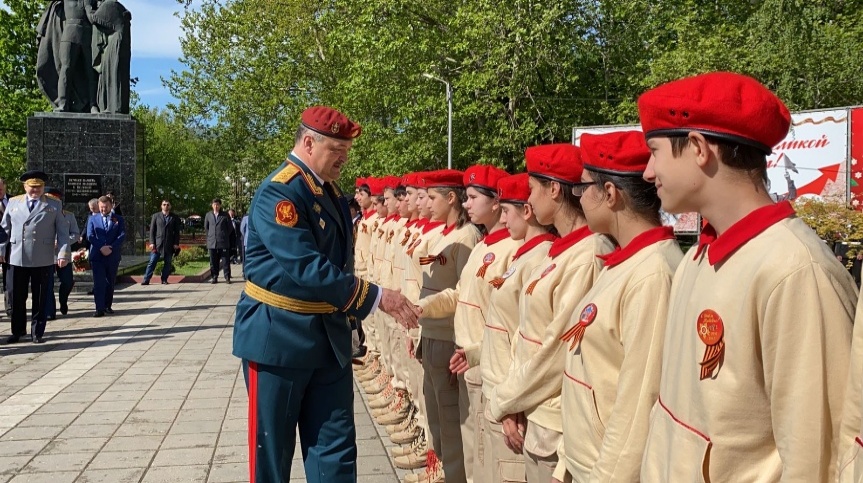 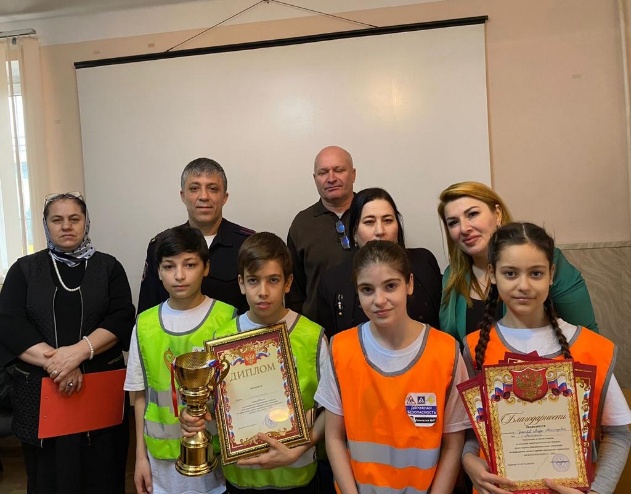 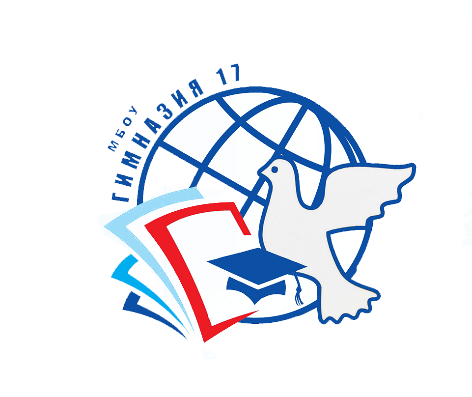 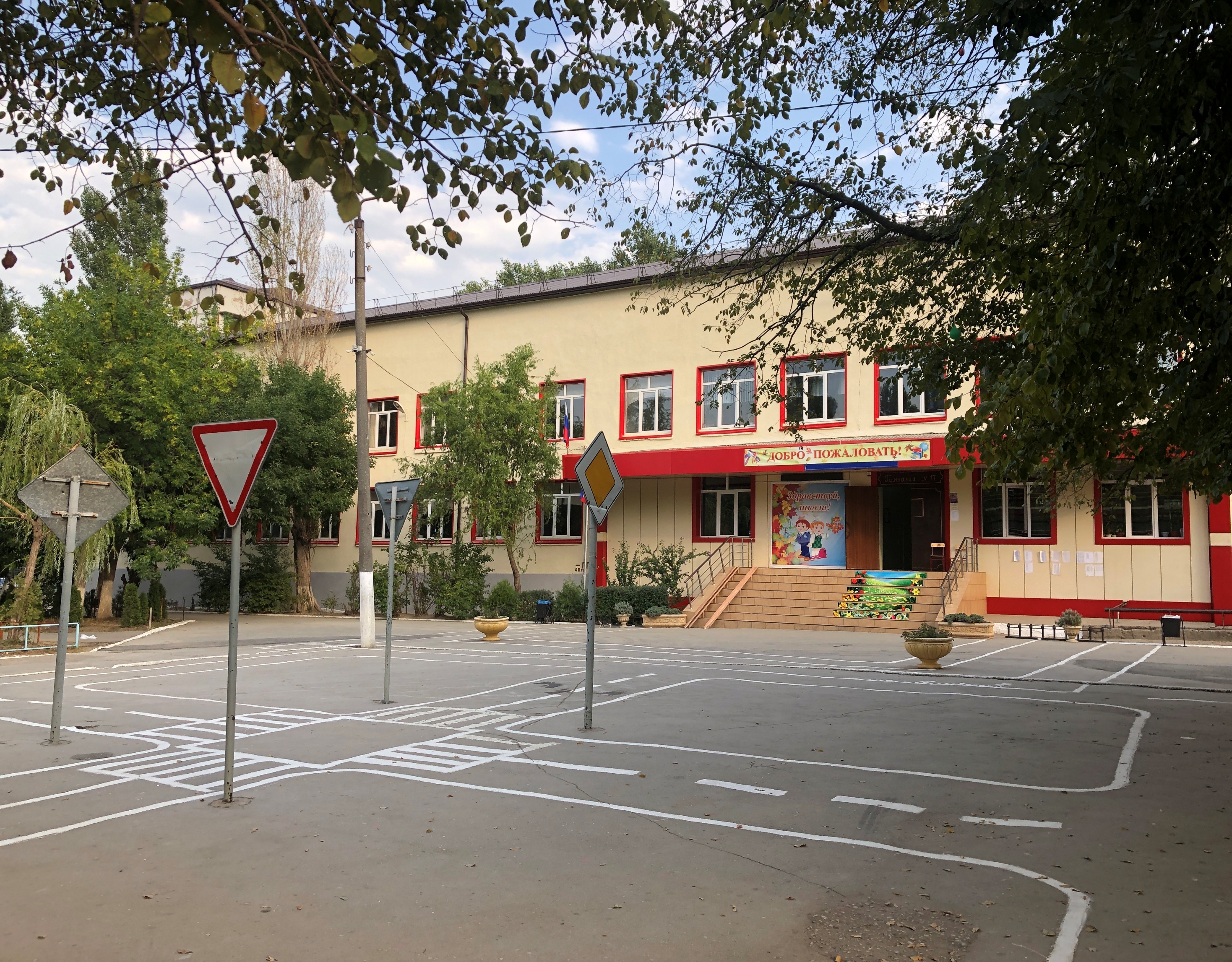 Дополнительное образование (кружки)
«Вдохновение» современные танцы, «АРС» национальные танцы, шахматы, тхэквондо, бисероплетение, батик.
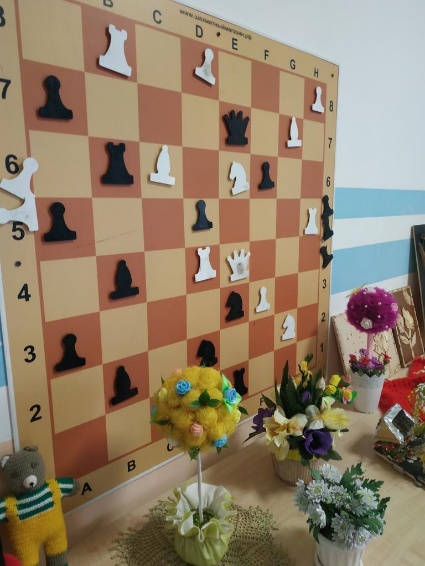 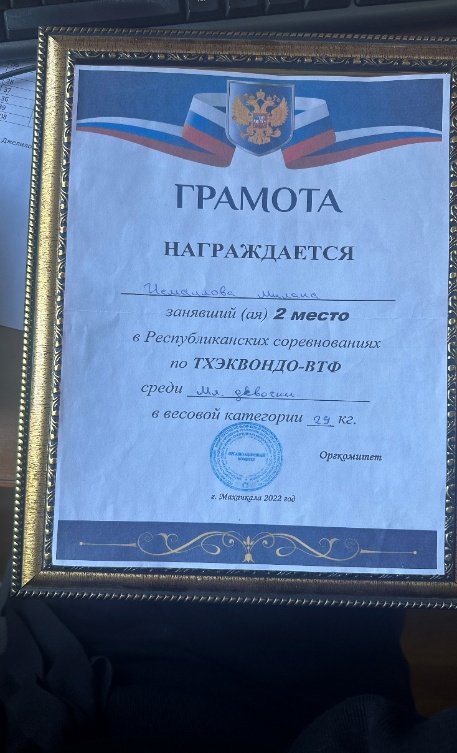 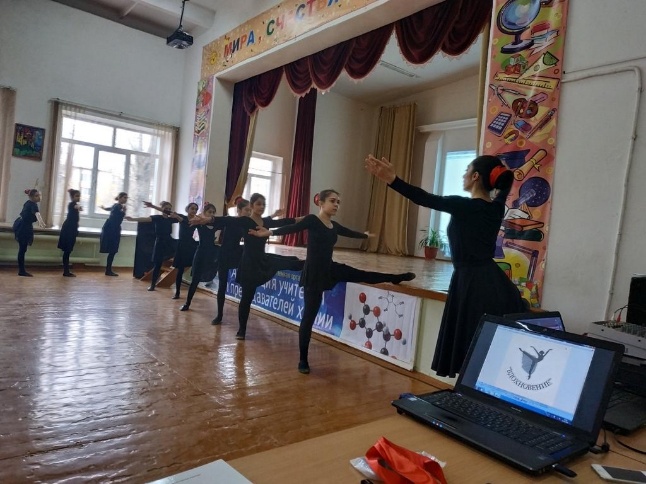 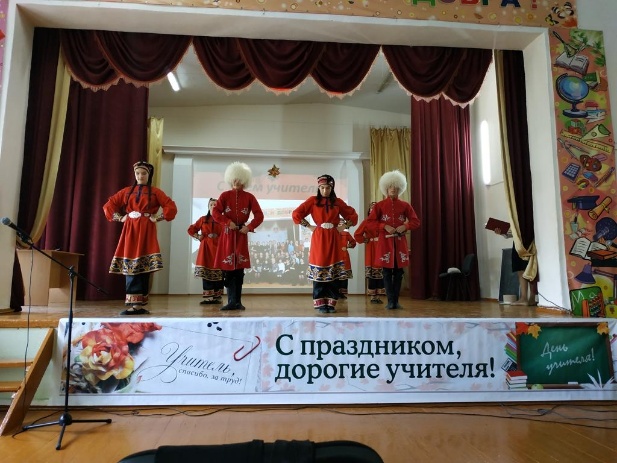 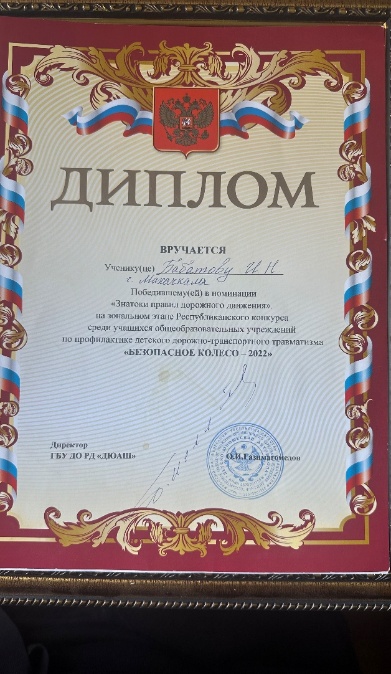 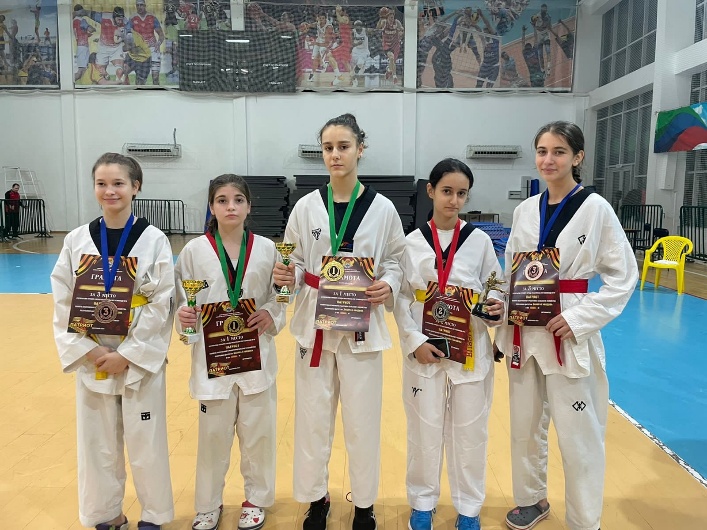 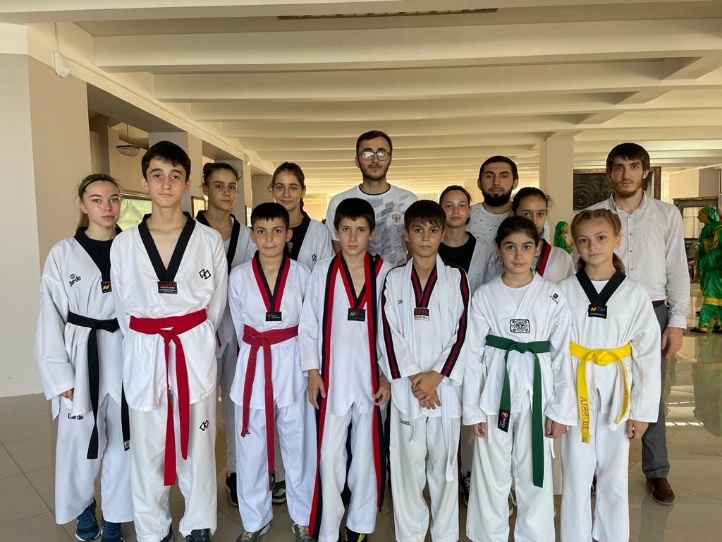 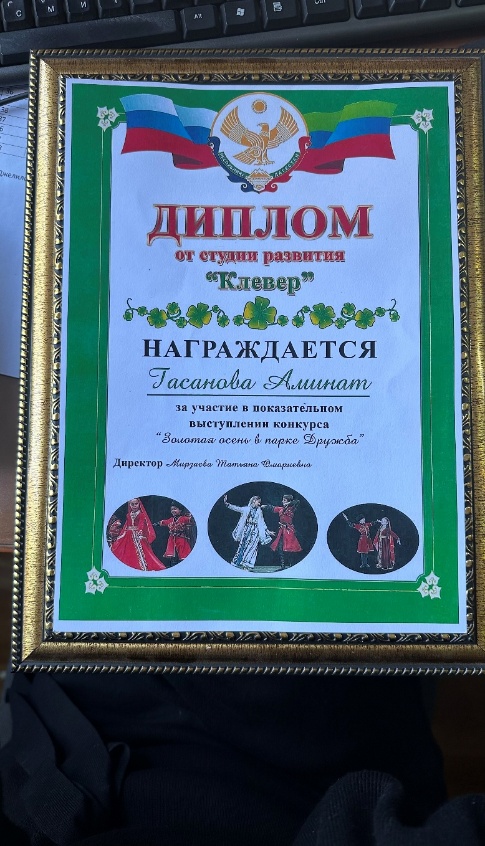 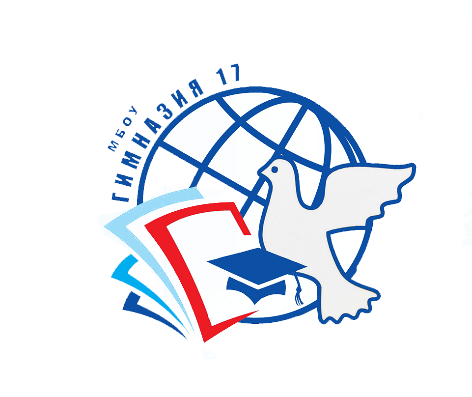 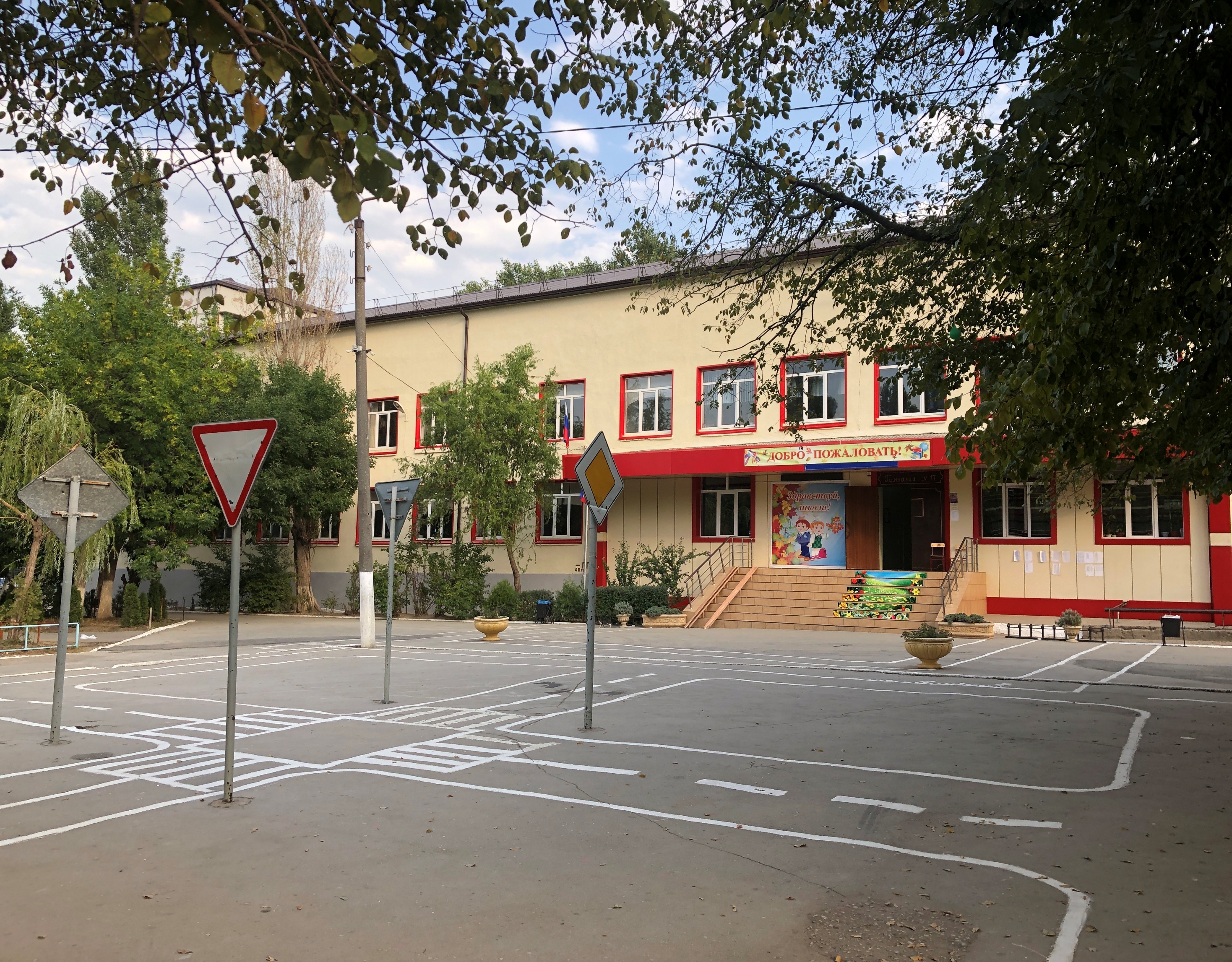 Совет профилактики
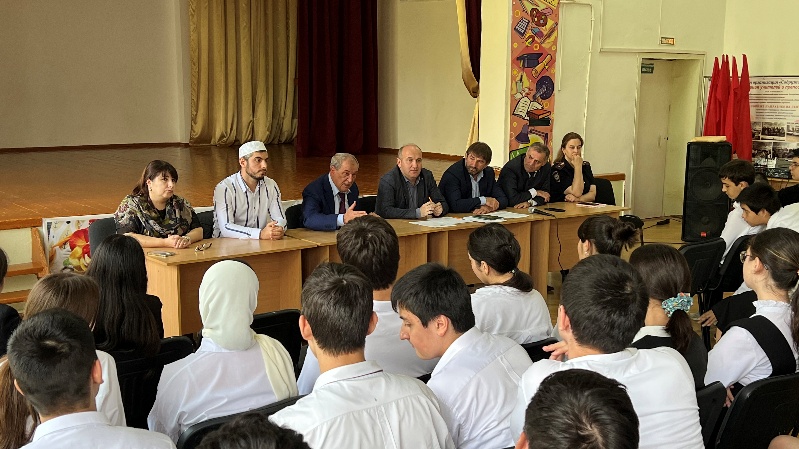 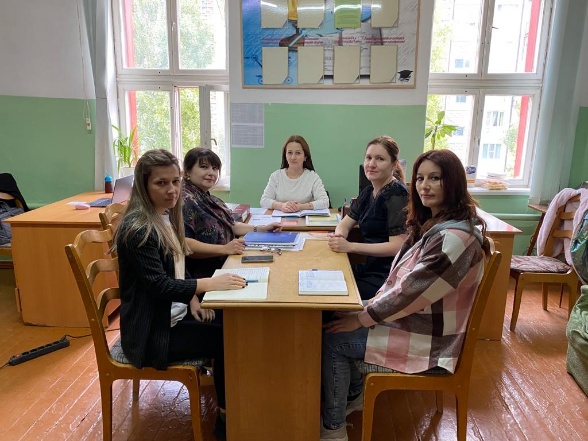 Встреча с межведомственными органами
Социально-психологическая служба
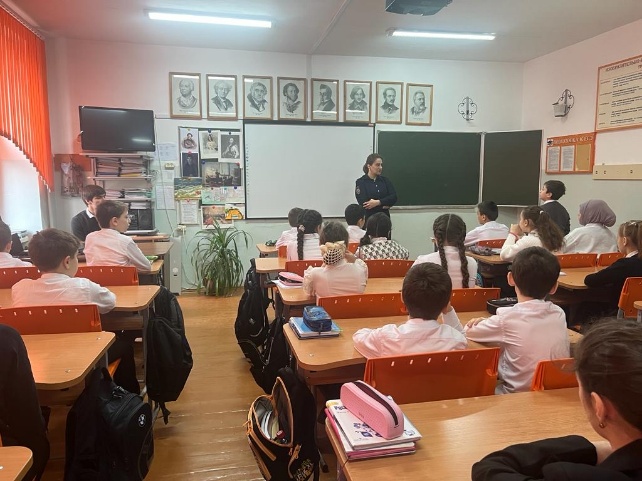 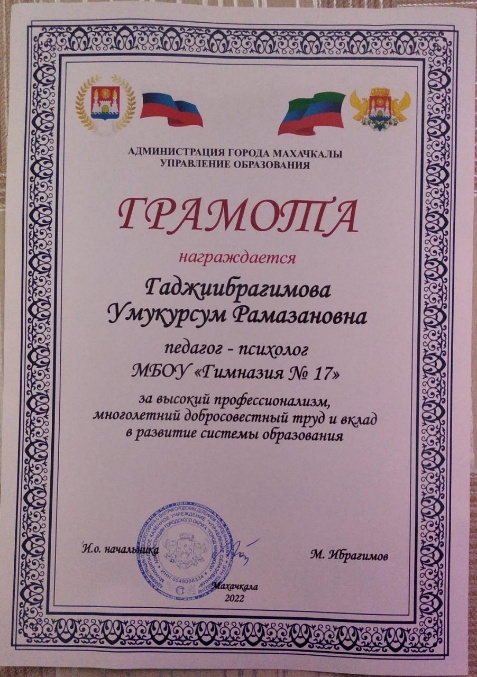 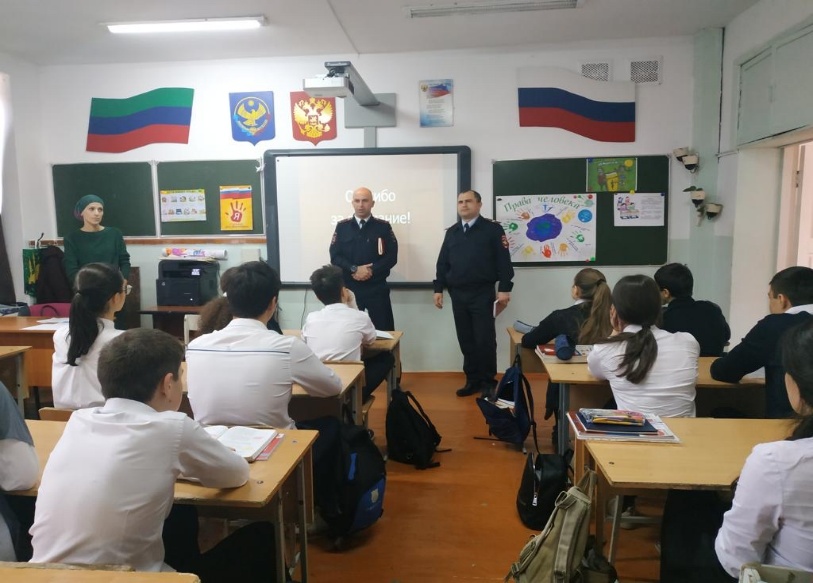 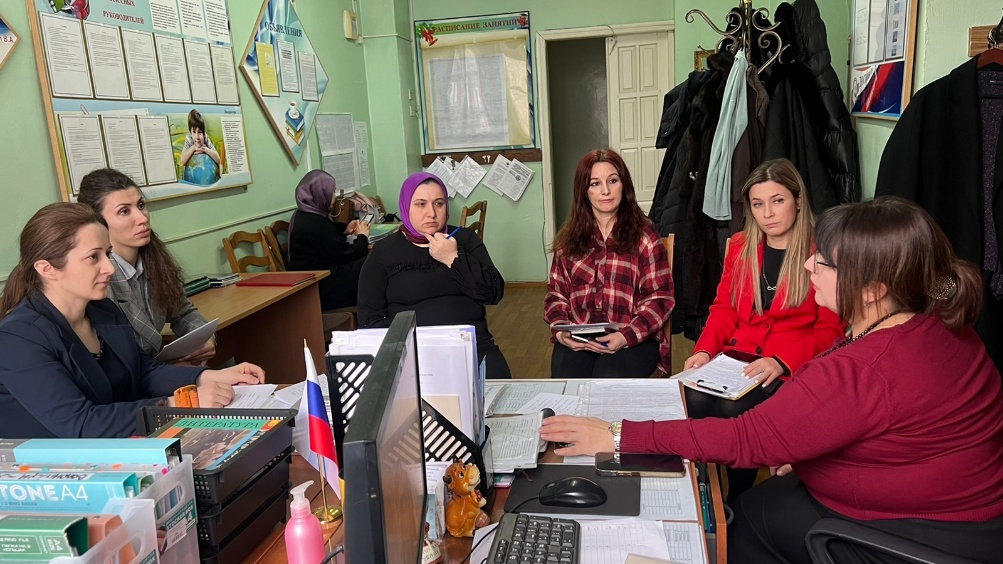 Беседа с инспекторами ПДН